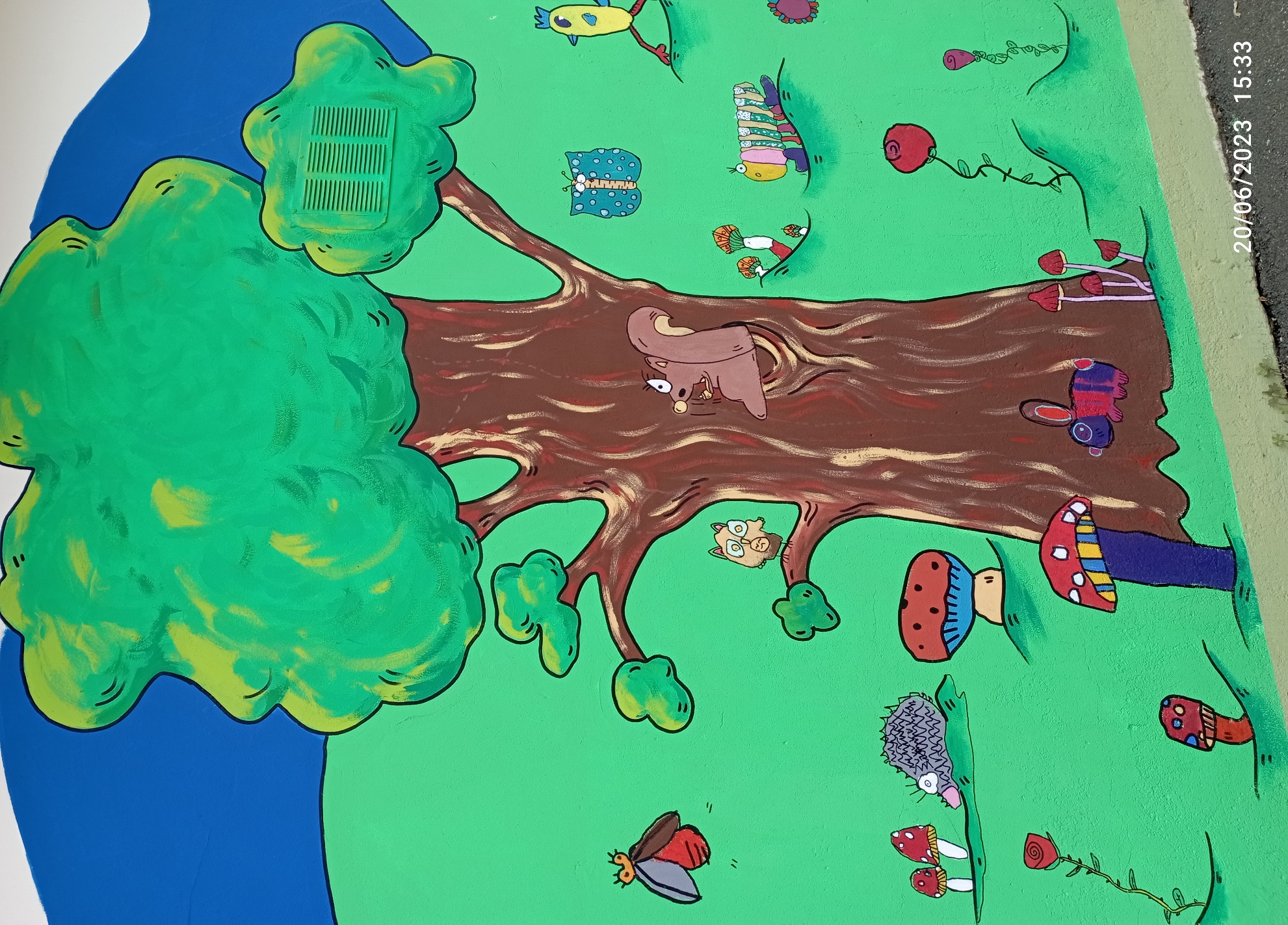 LIVRET

PERISCOLAIRE
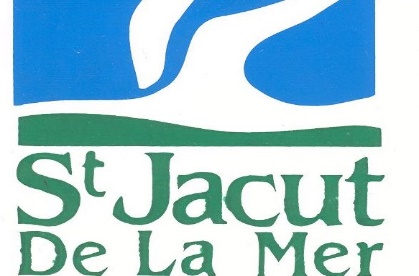 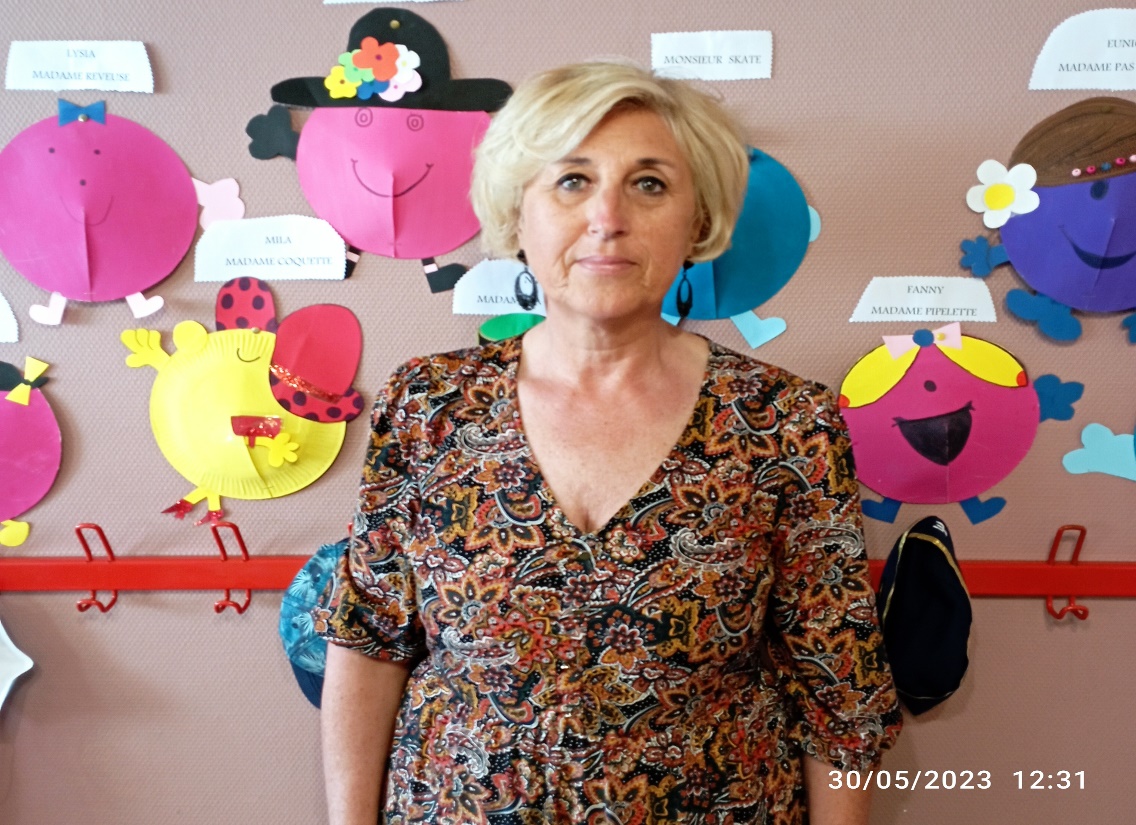 SYLVIE
ATSEM
RESPONSABLE CANTINE ET GARDERIE
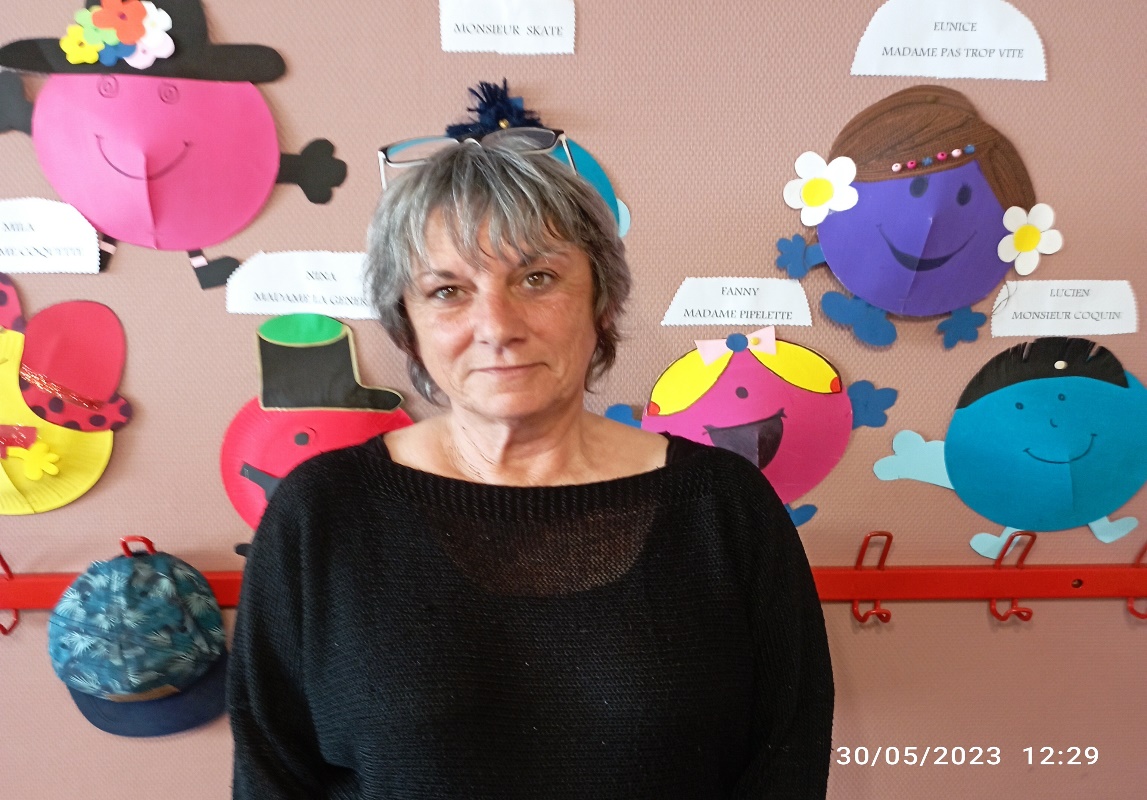 ELISABETH (BABETH)
Agent de service
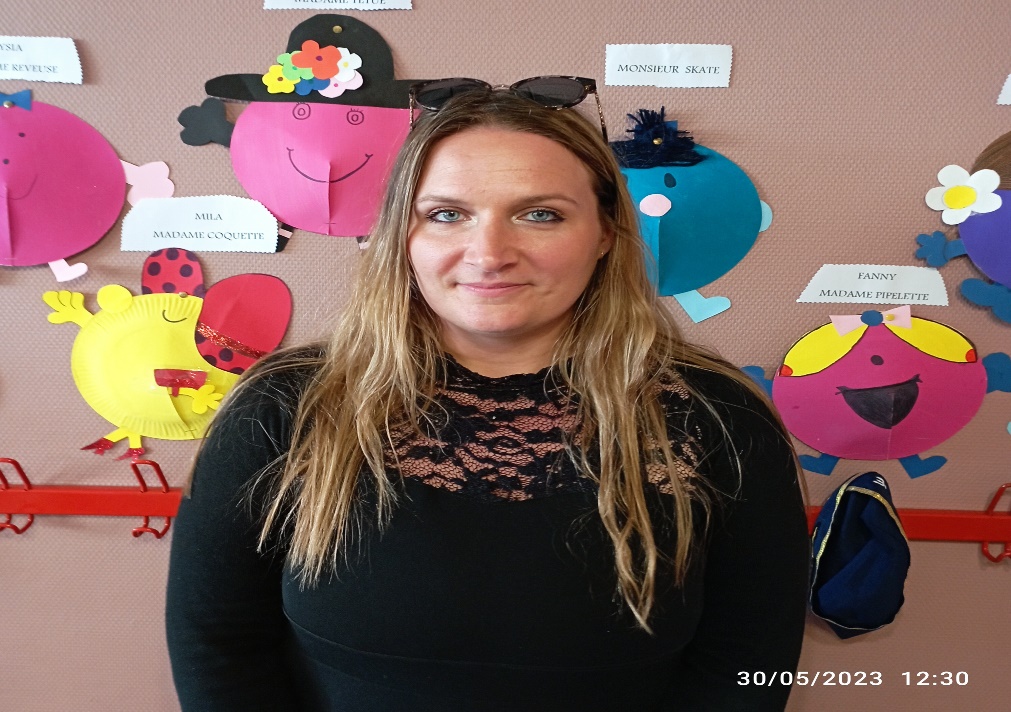 GAELLE
Agent de service et garderie 
matin et soir
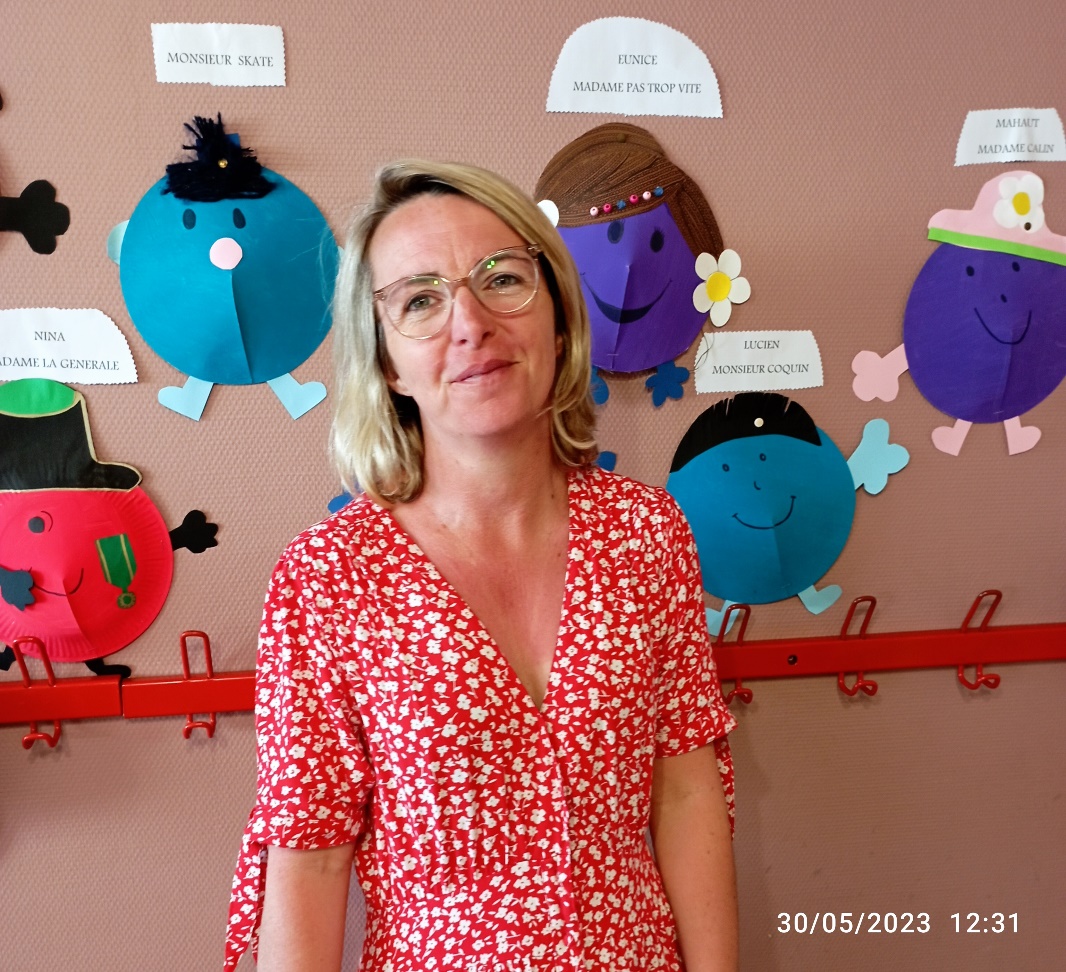 SUE-ELLEN
Agent de service
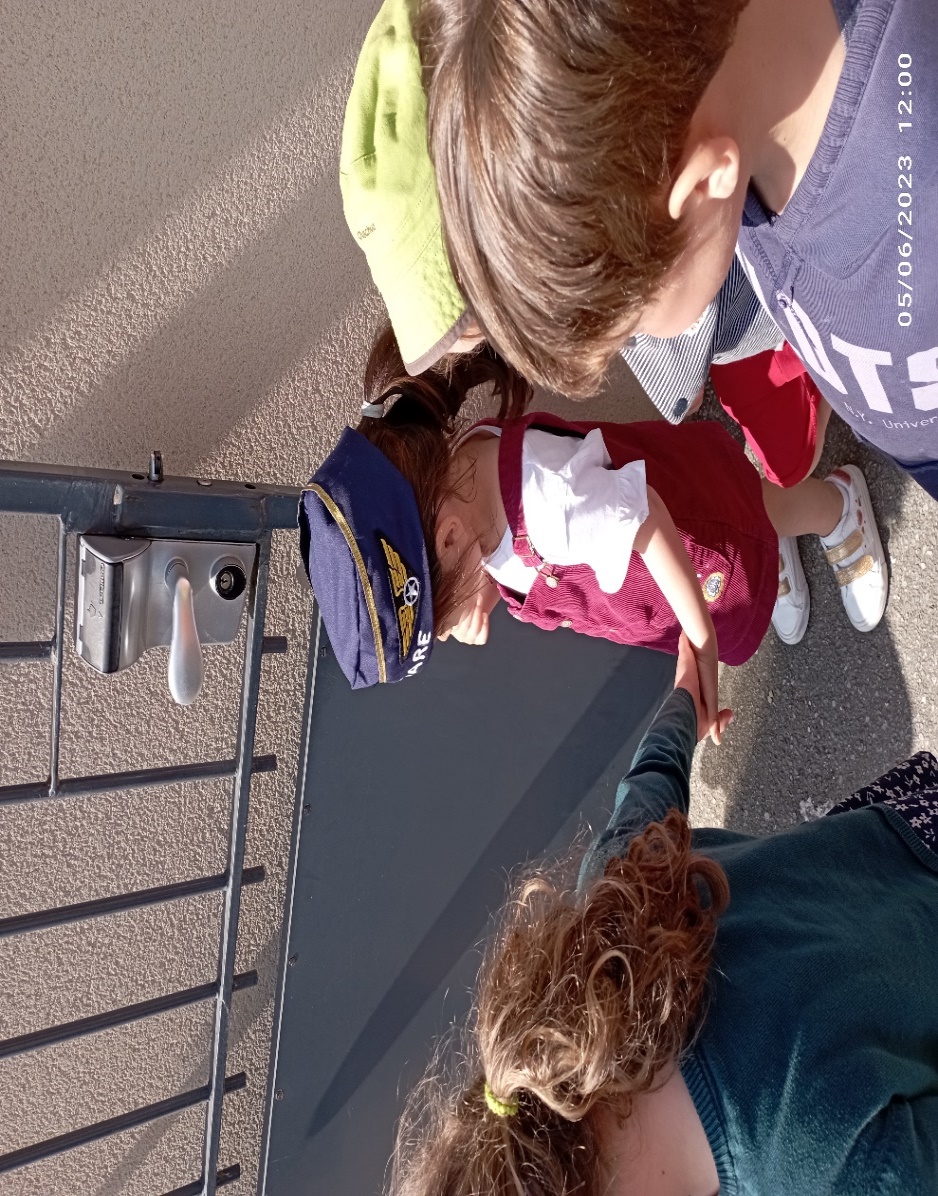 DÉPART DU PETIT TRAIN POUR LA CANTINE
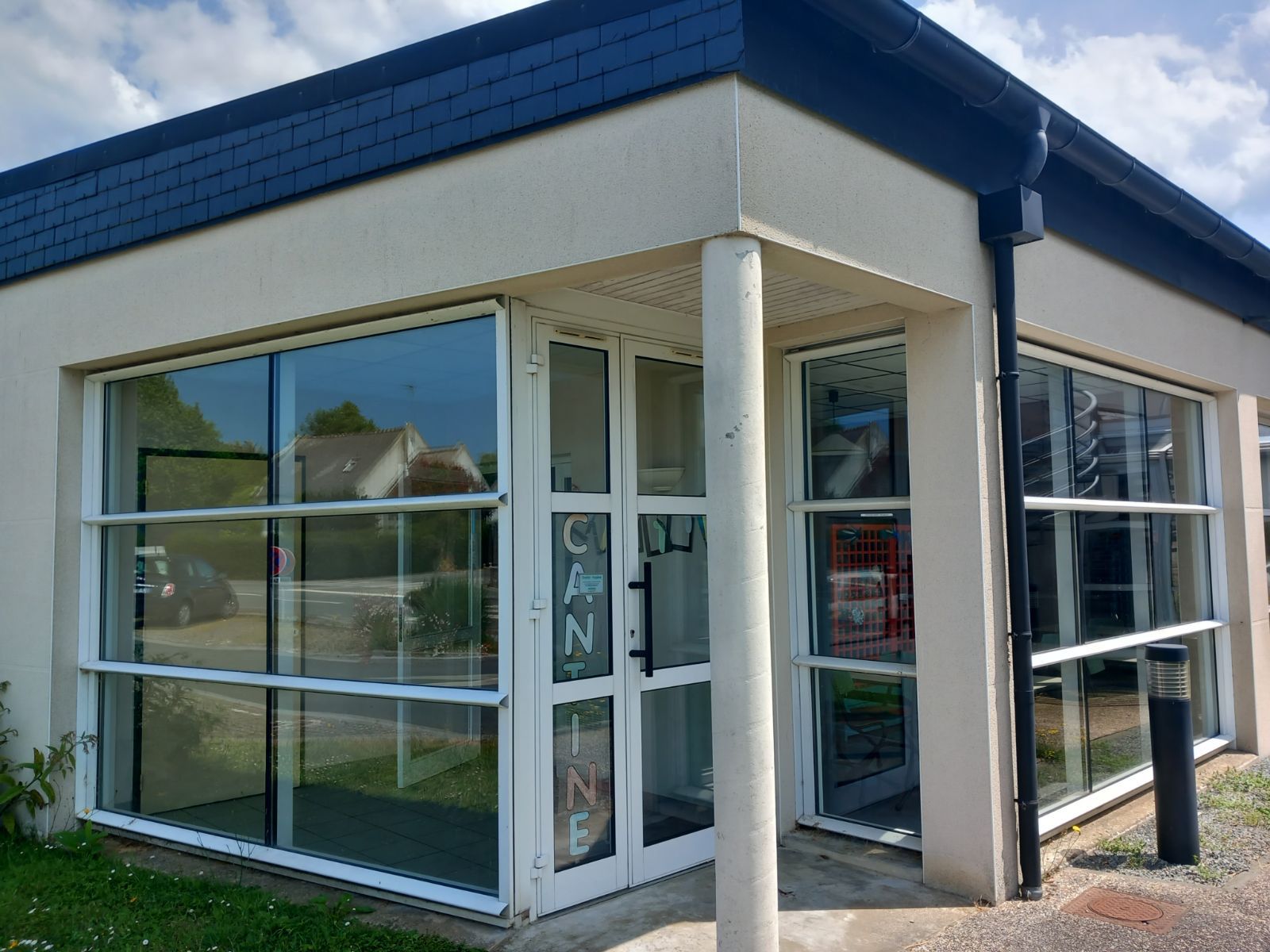 RESTAURANT SCOLAIRE
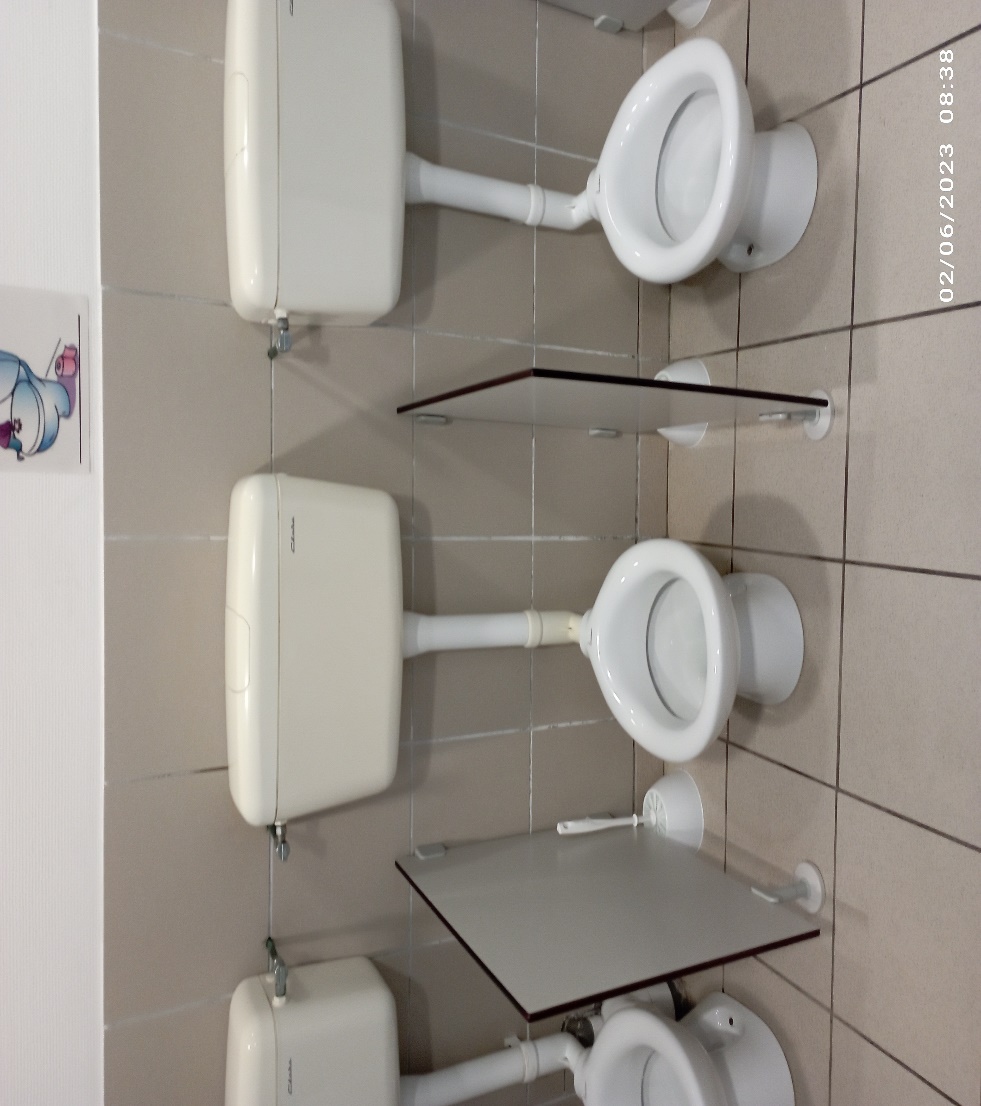 SANITAIRES DES PETITS
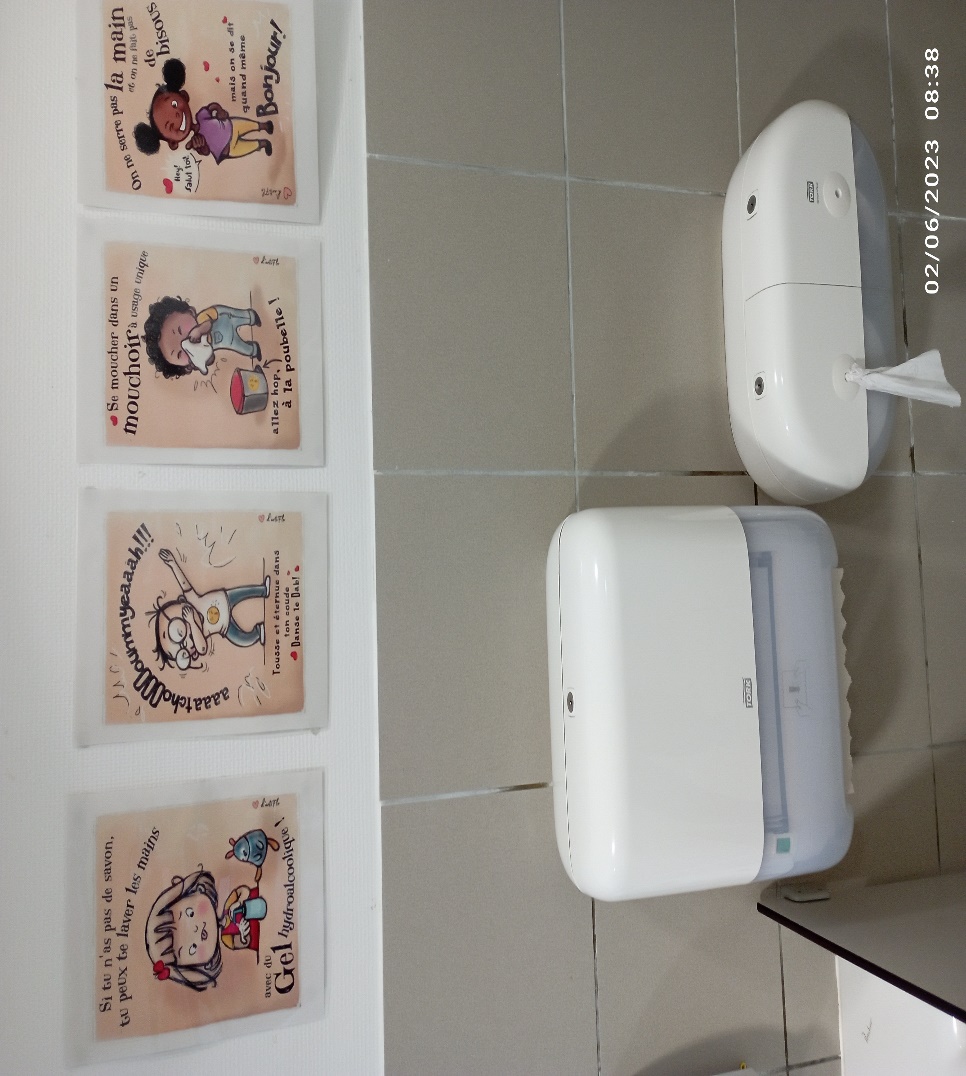 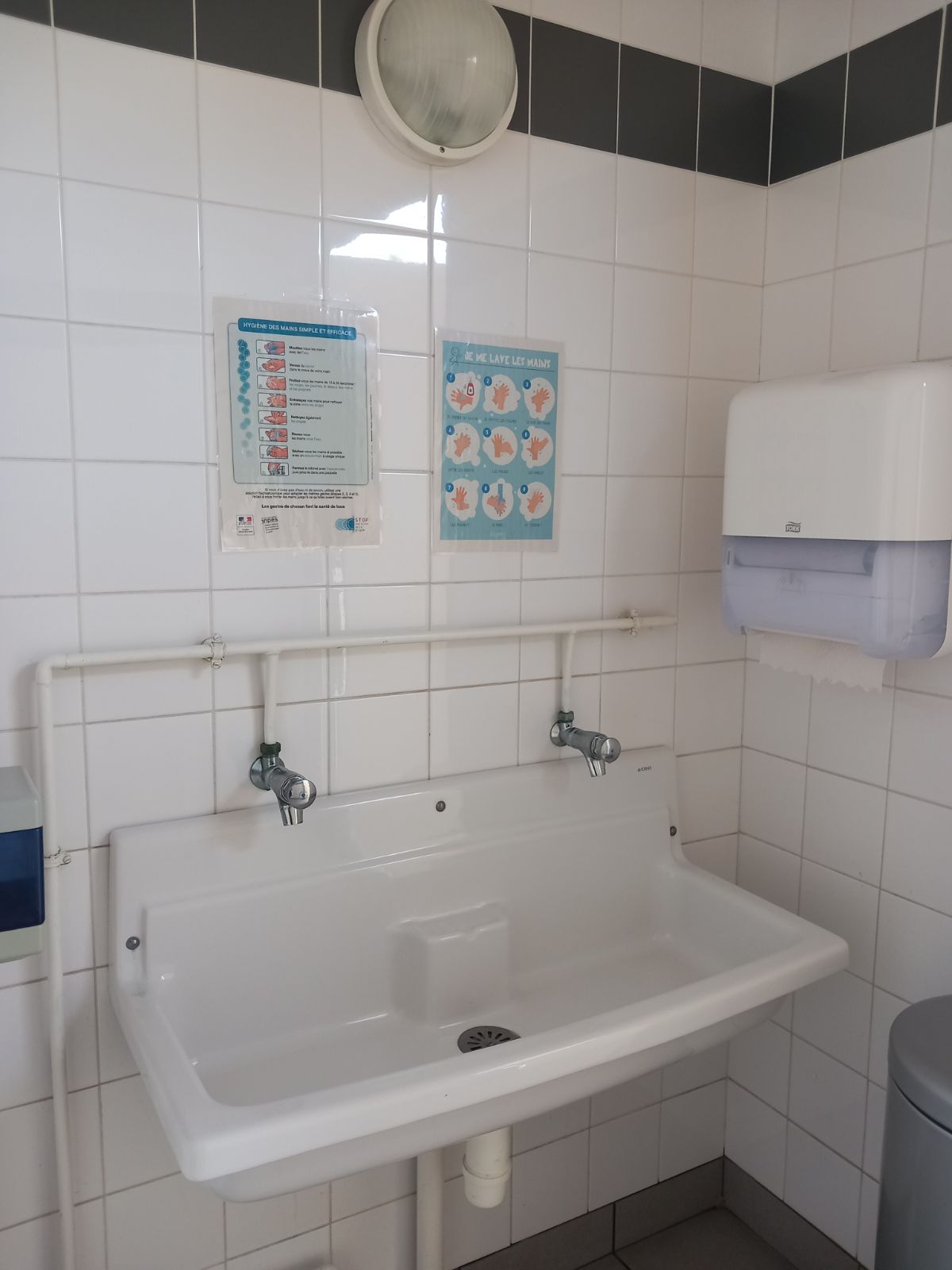 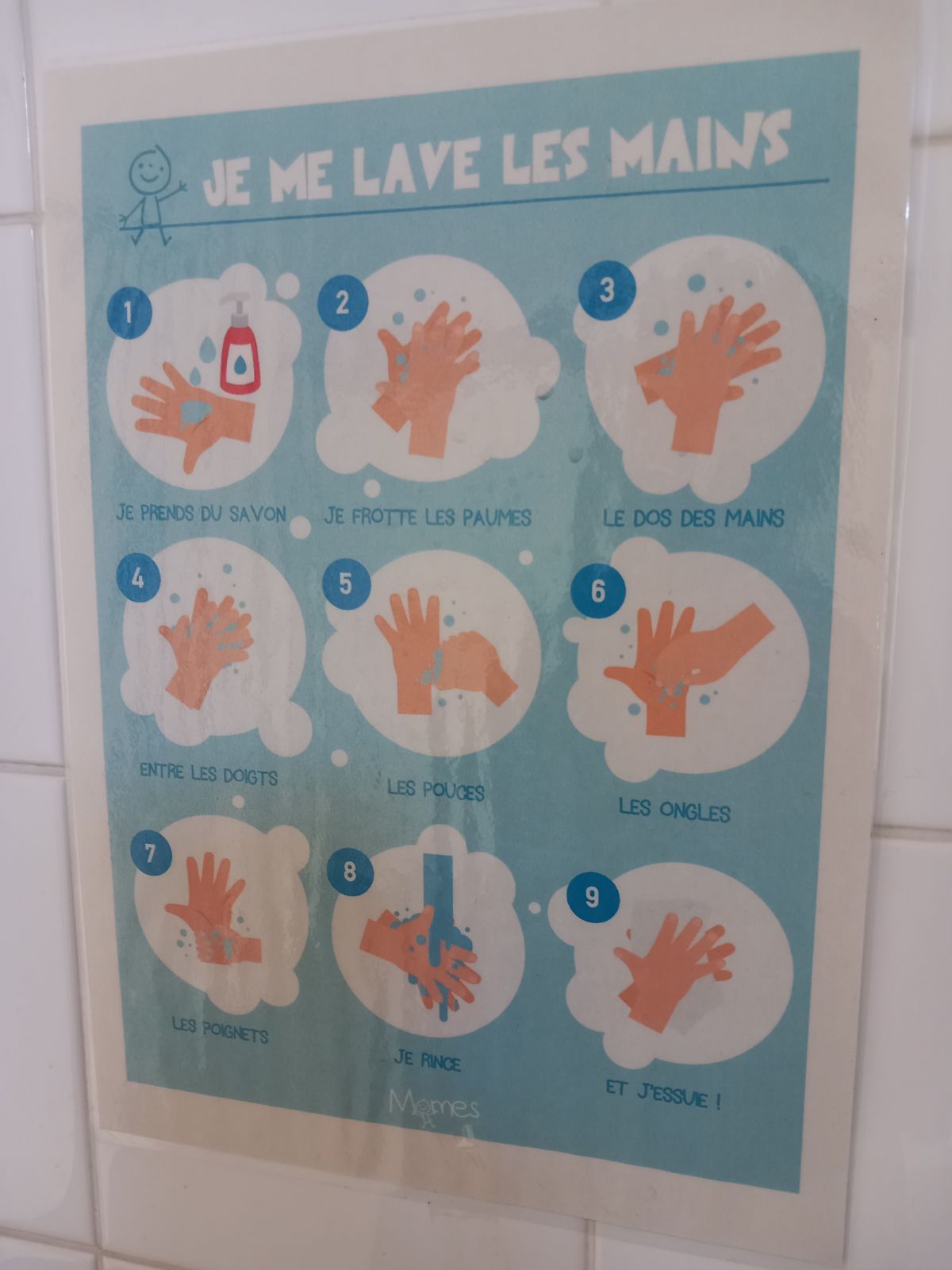 SANITAIRES DE LA CANTINE
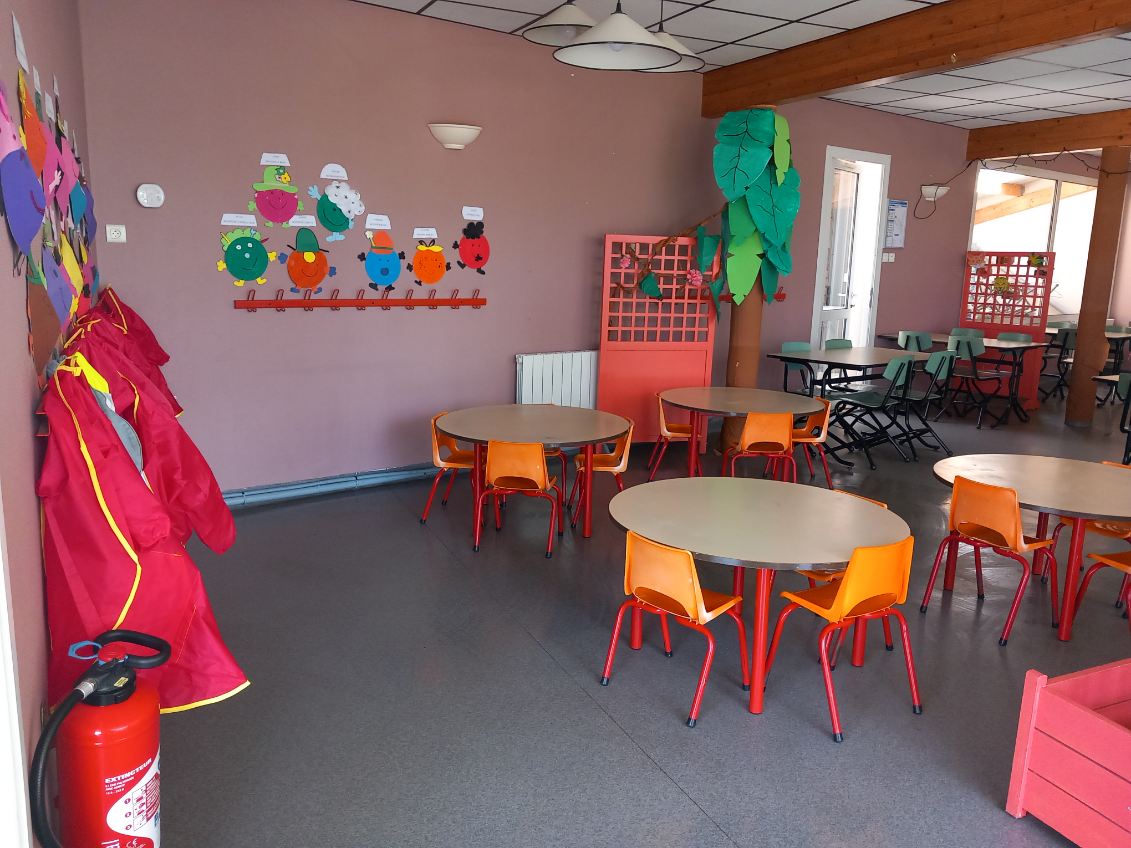 LE RESTAURANT SCOLAIRE
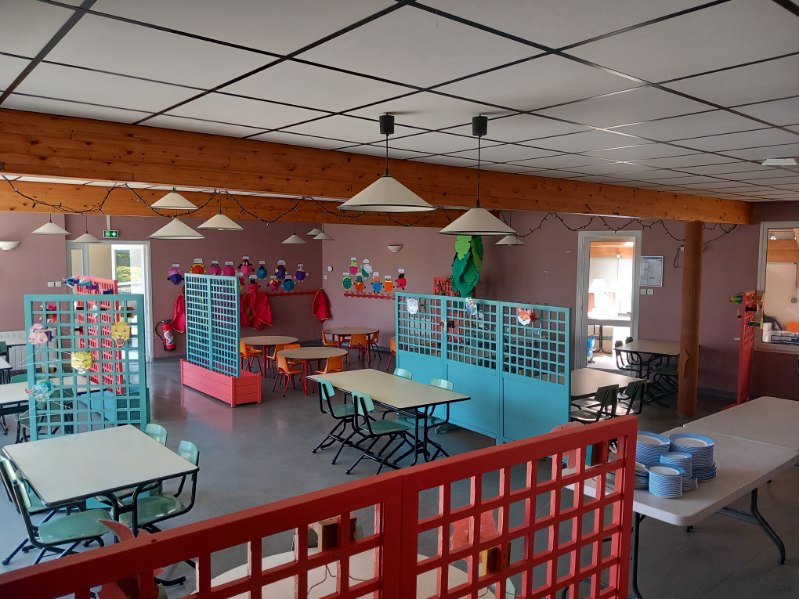 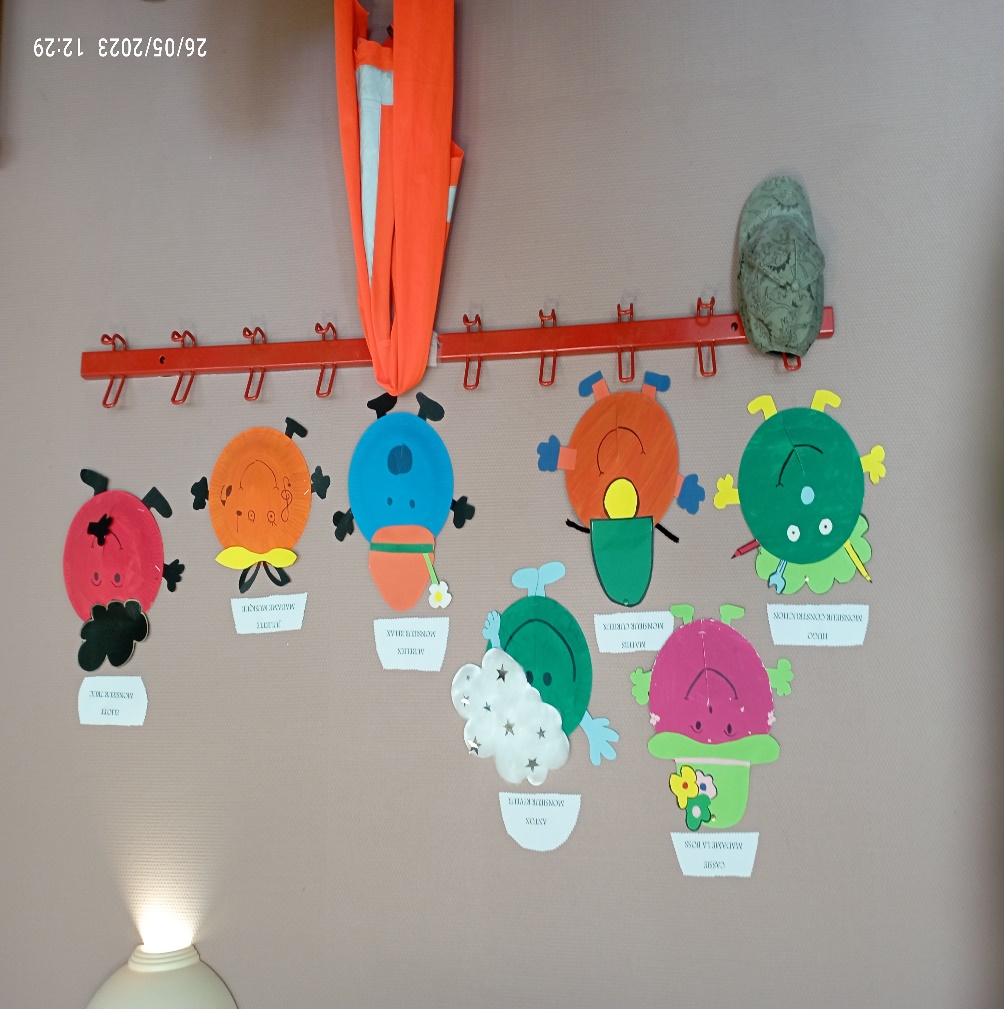 CANTINE
PORTEMANTEAU
(réalisé par les petits)
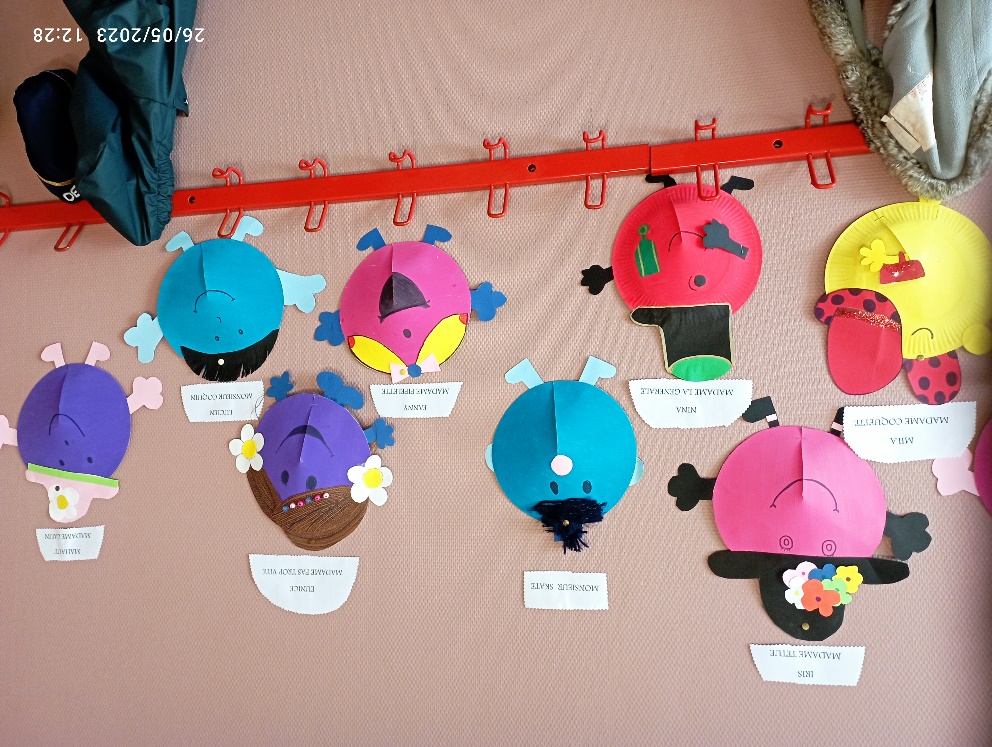 PORTEMANTEAU(Réalisé par les grands)
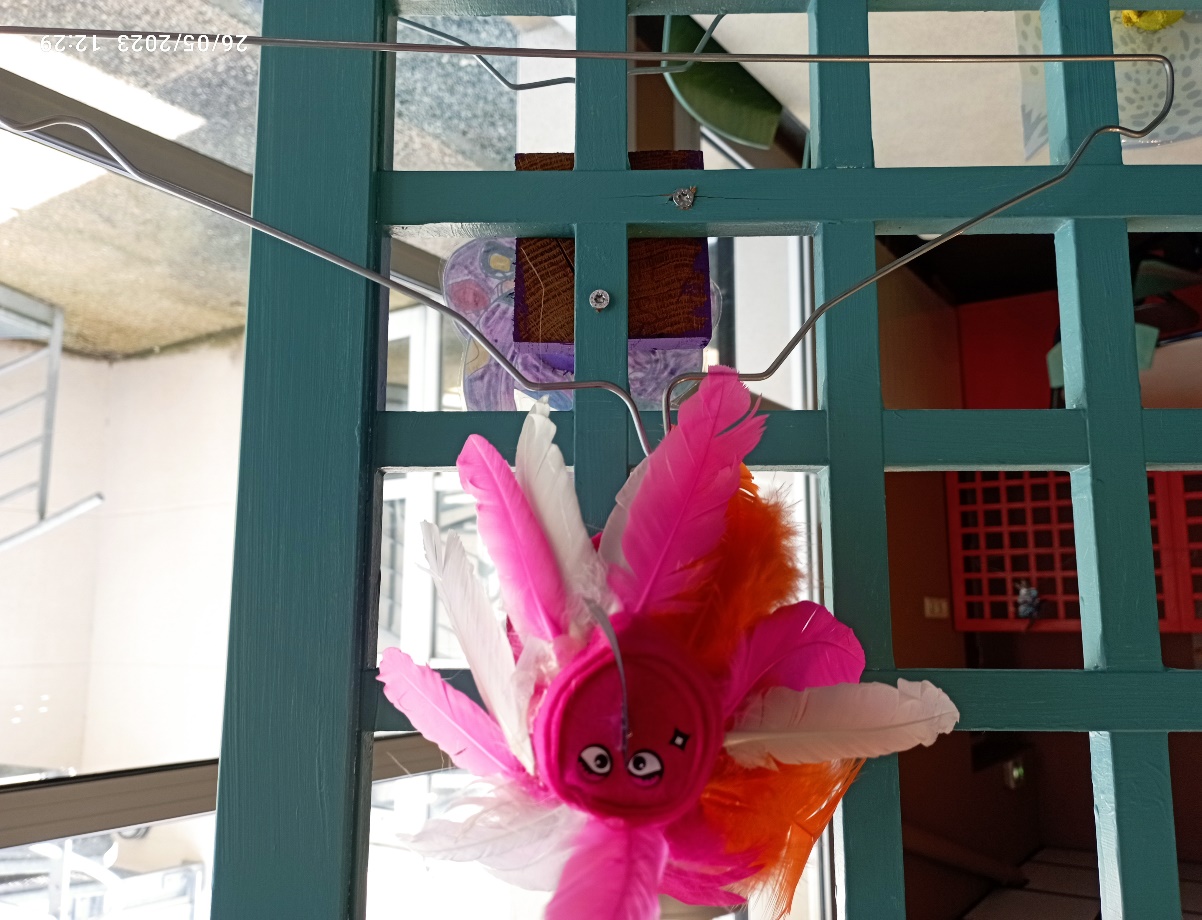 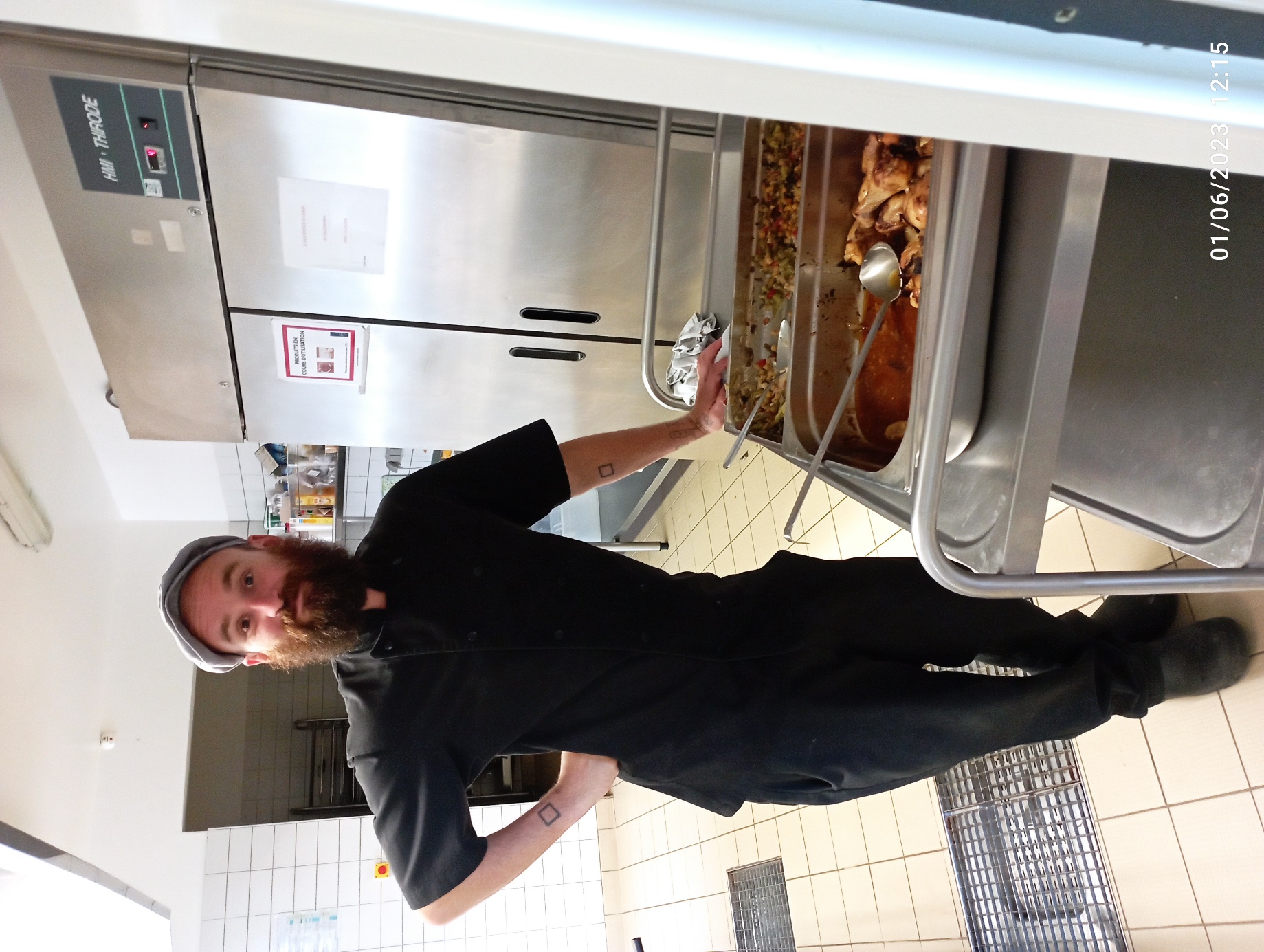 VOICI LÉO LE CUISINIER DE LA CANTINE
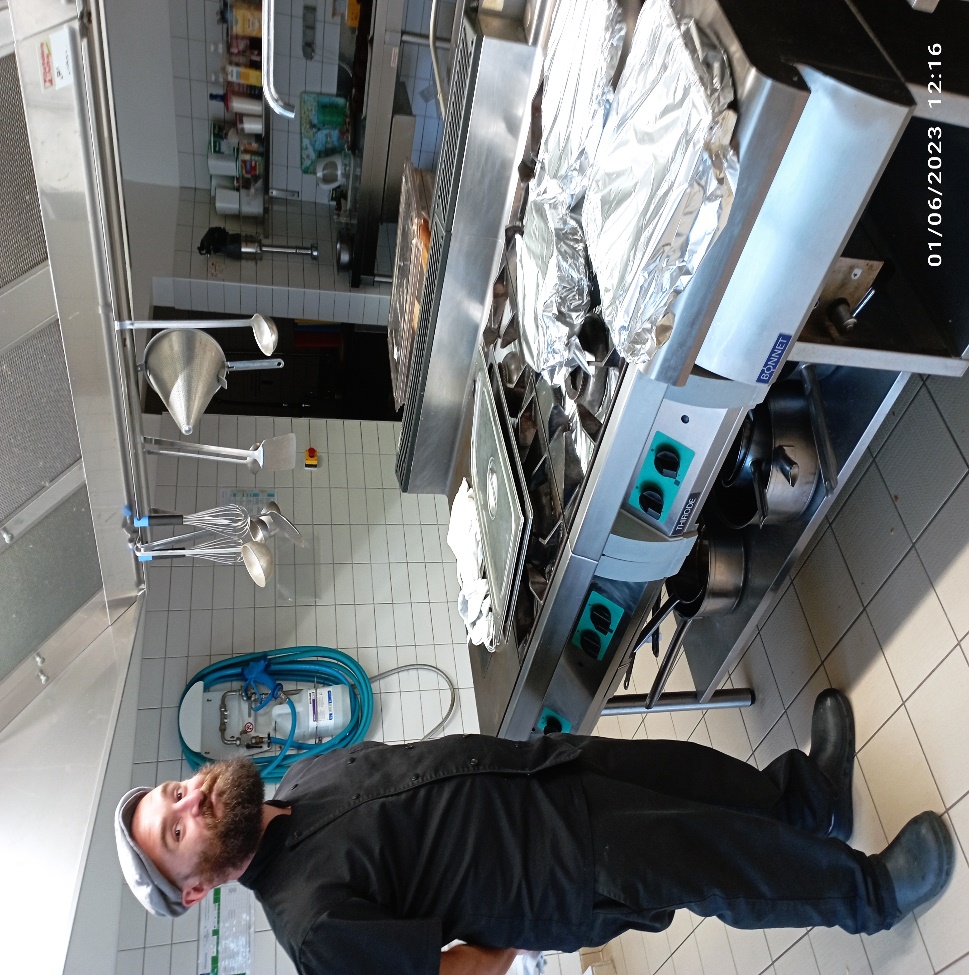 LE GATEAU AU CHOCOLAT DE LÉO !! Hum
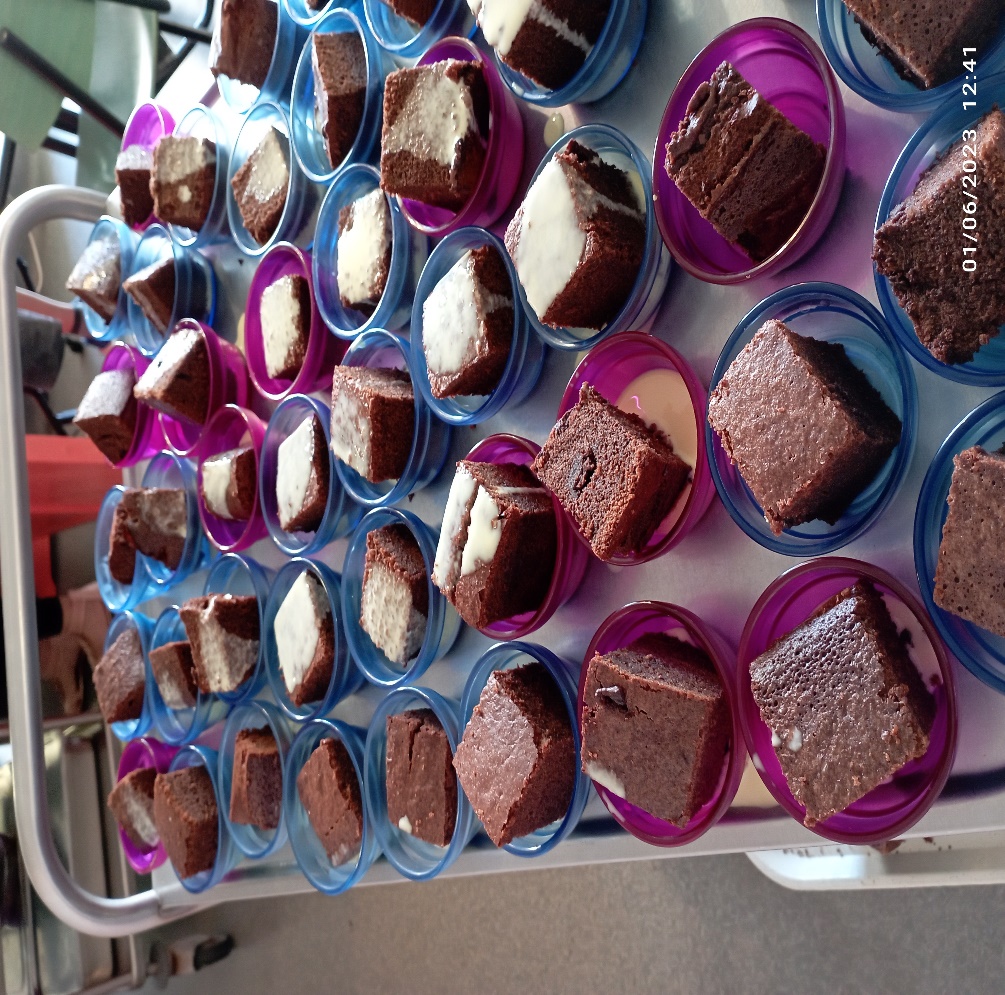 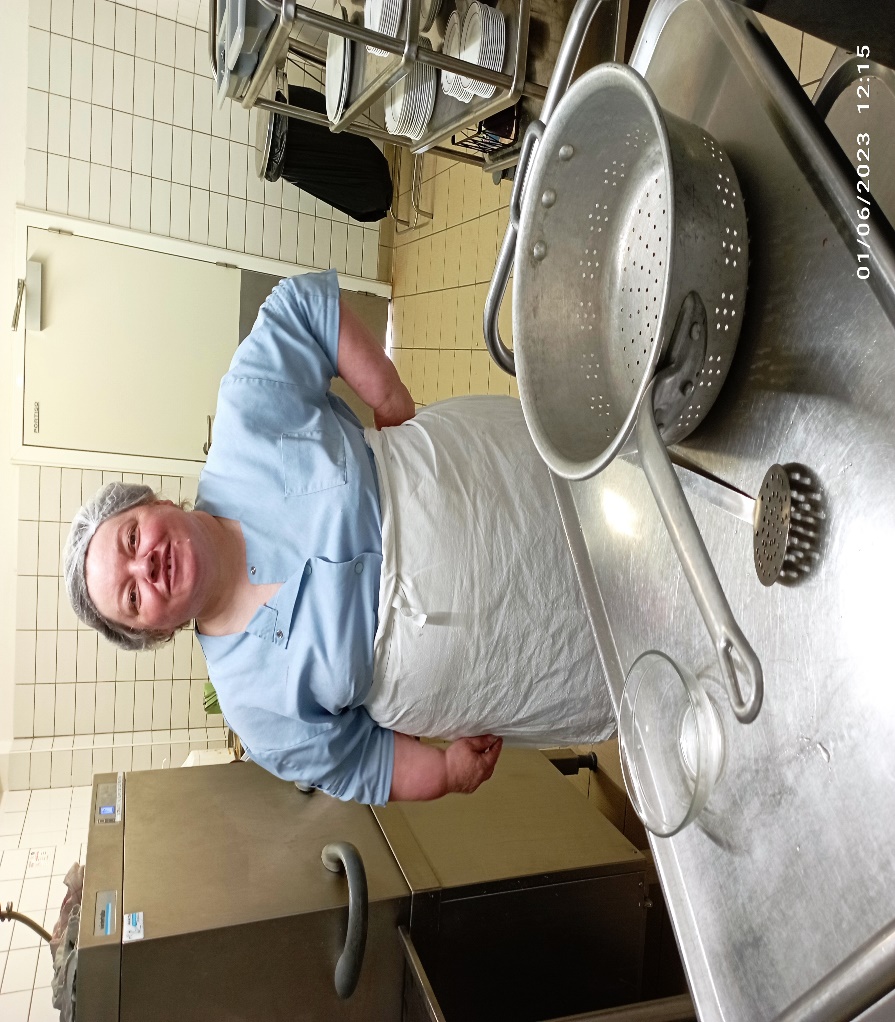 CHRISTINE AIDE CUISINIERE
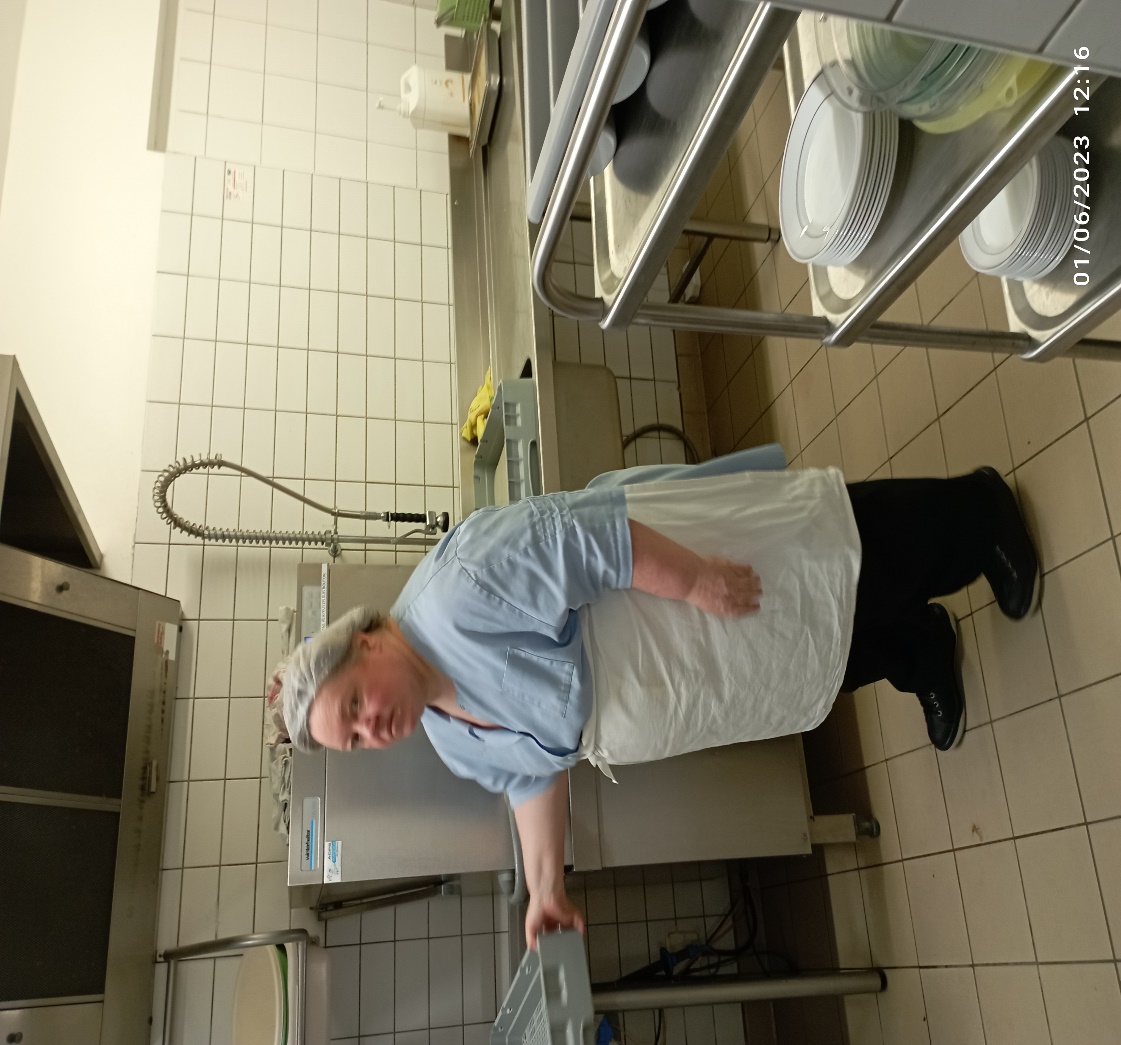 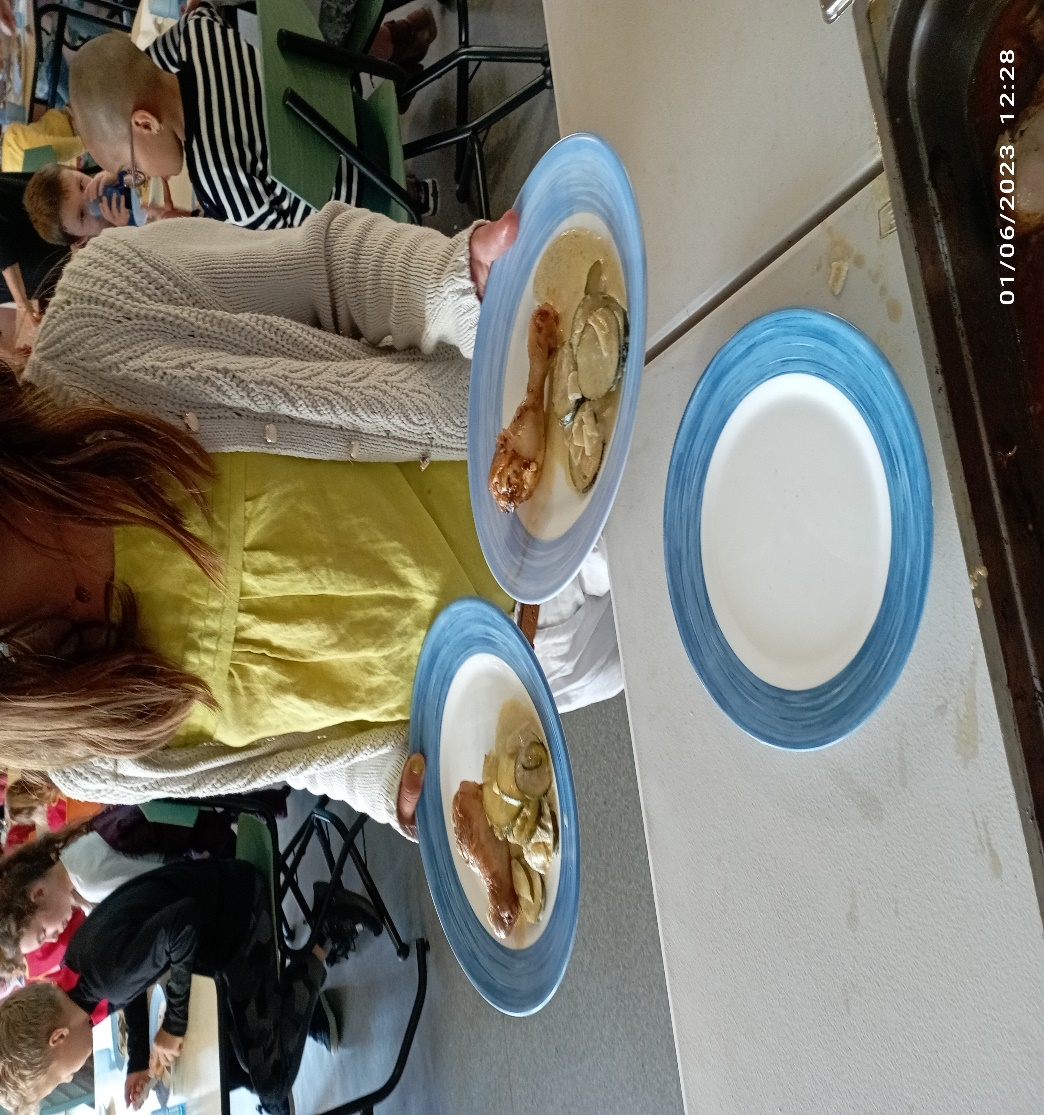 AUJOURD’HUI LES GRANDS NOUS AIDENT AU SERVICE !!
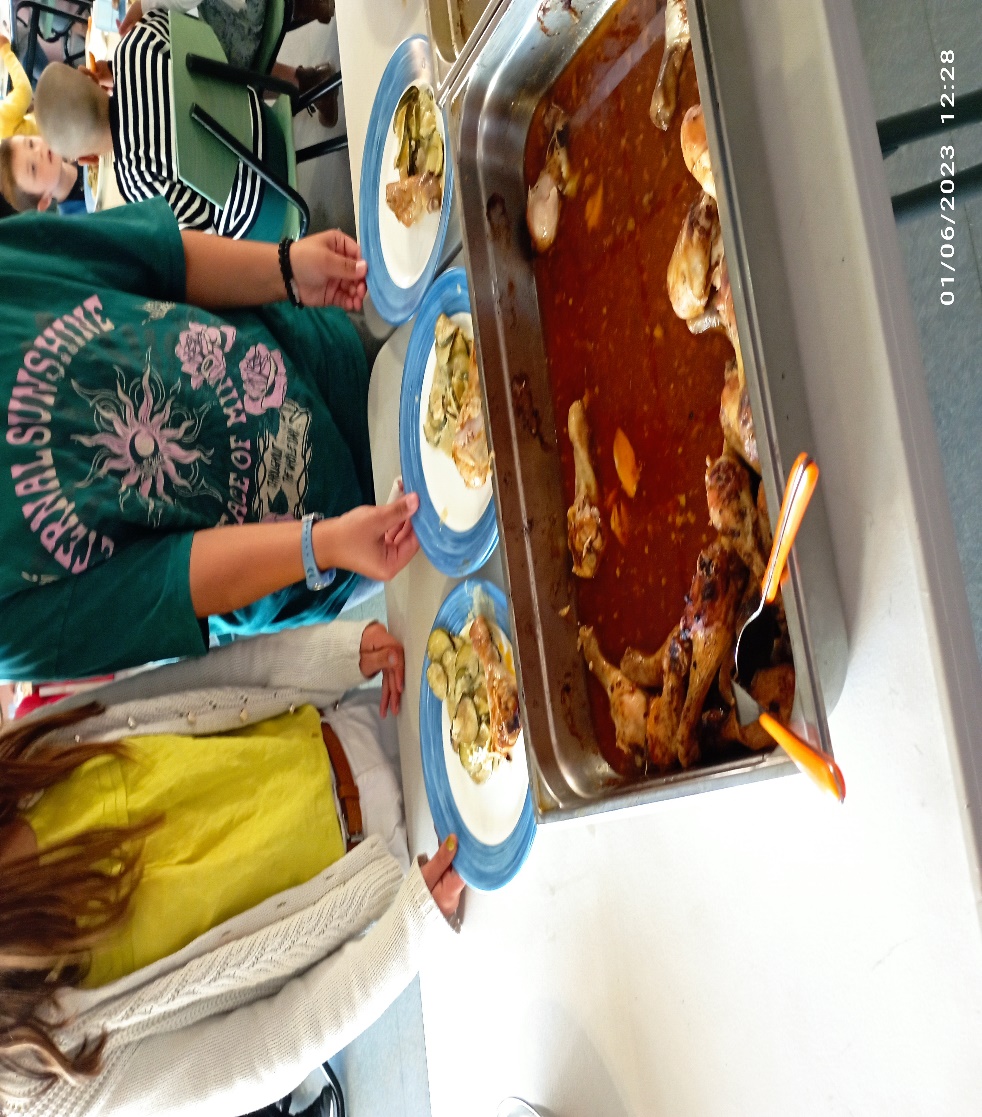 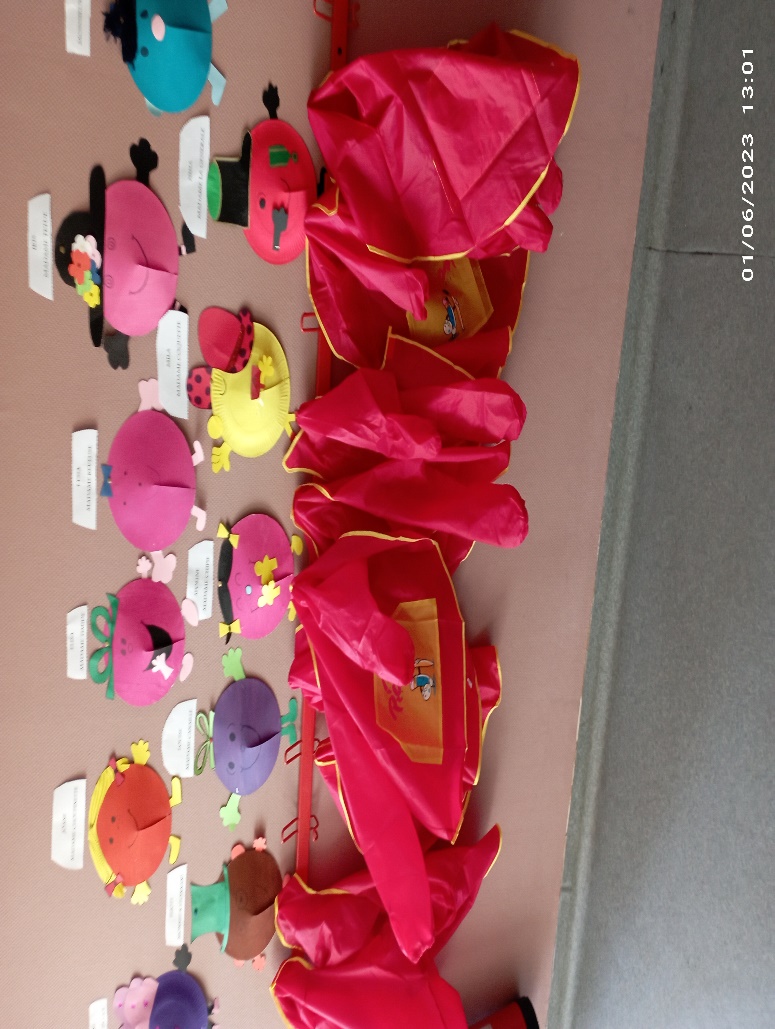 CANTINEVoici les petits tabliers rouges des petits pour le déjeuner et éviter de salir nos vêtements
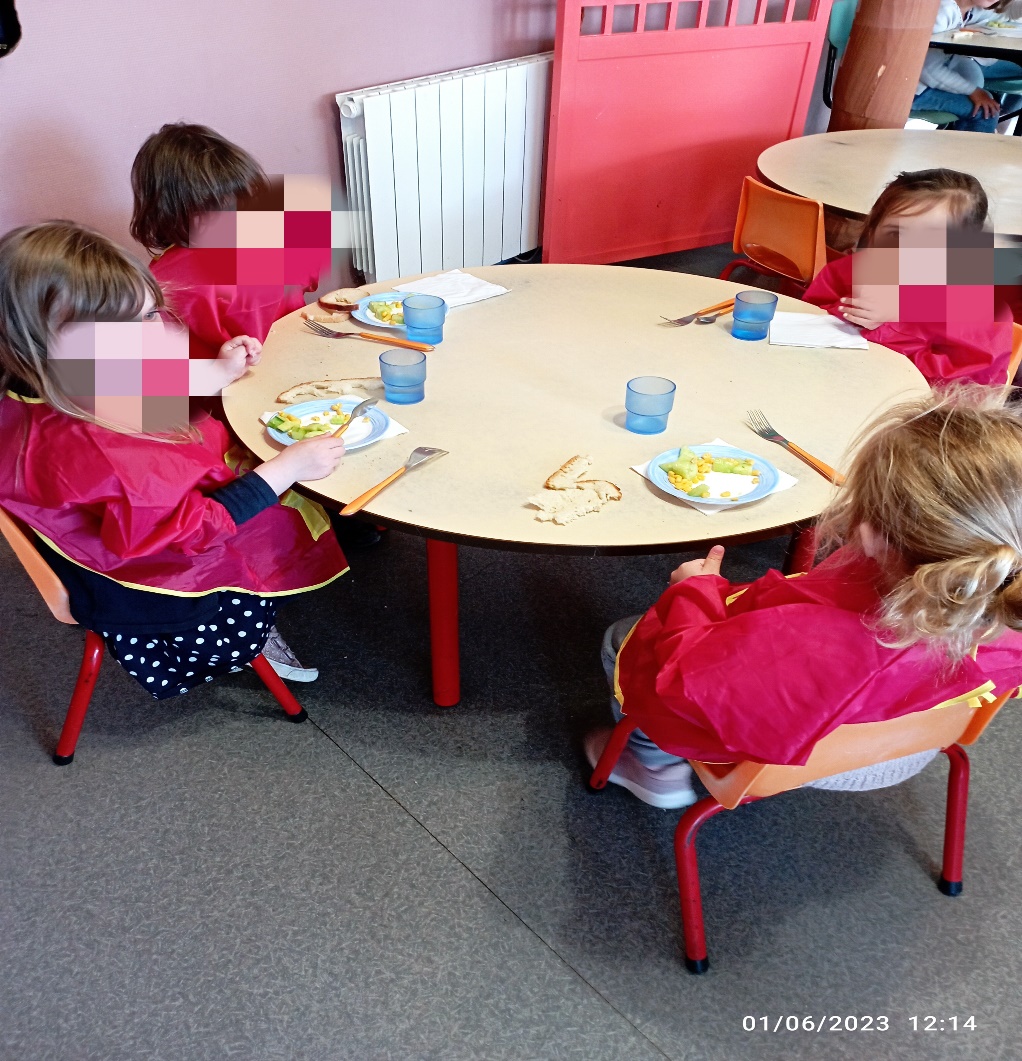 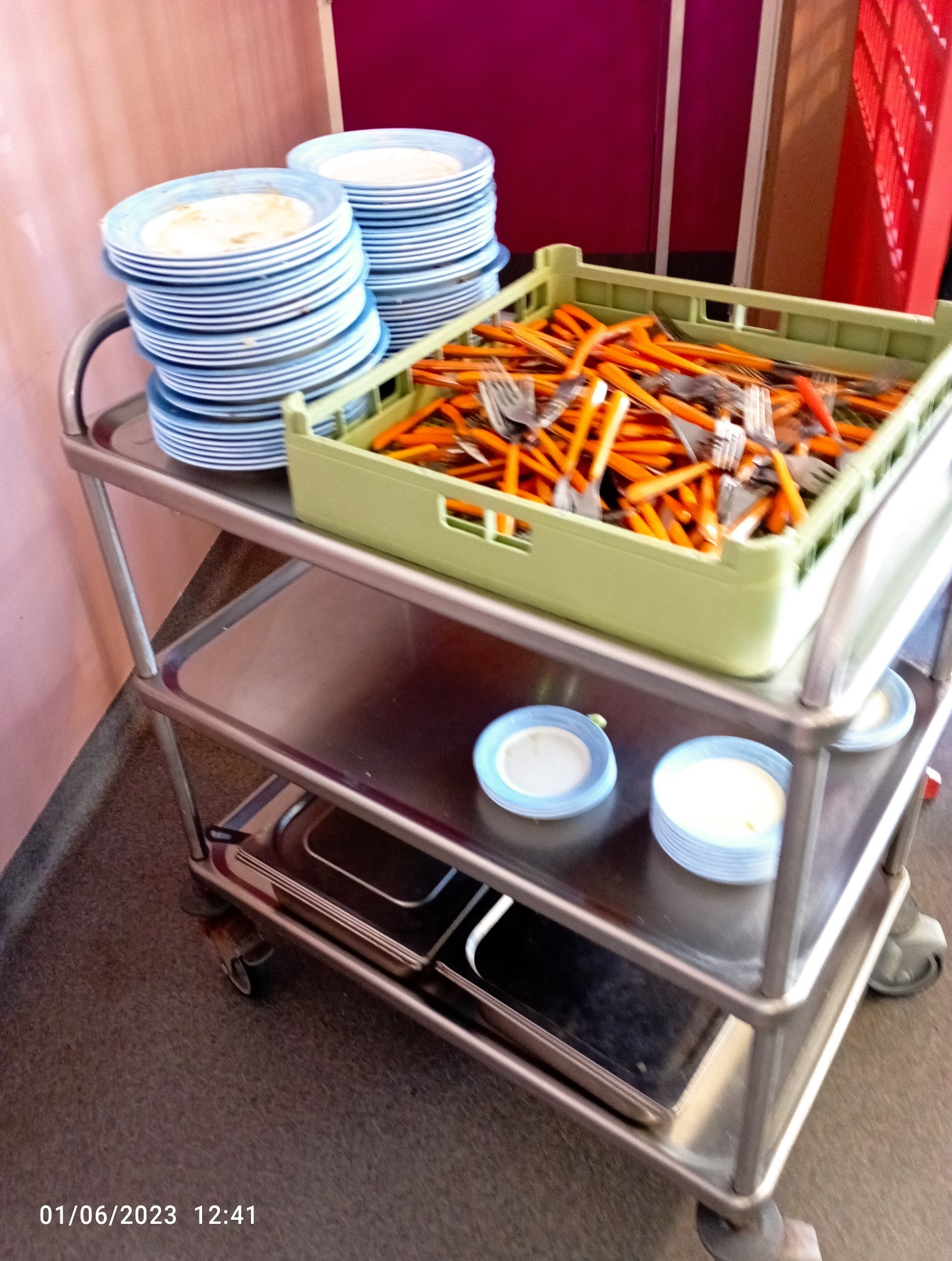 LE CHARIOT EST PRET A PARTIR EN CUISINE APRES LE SERVICE
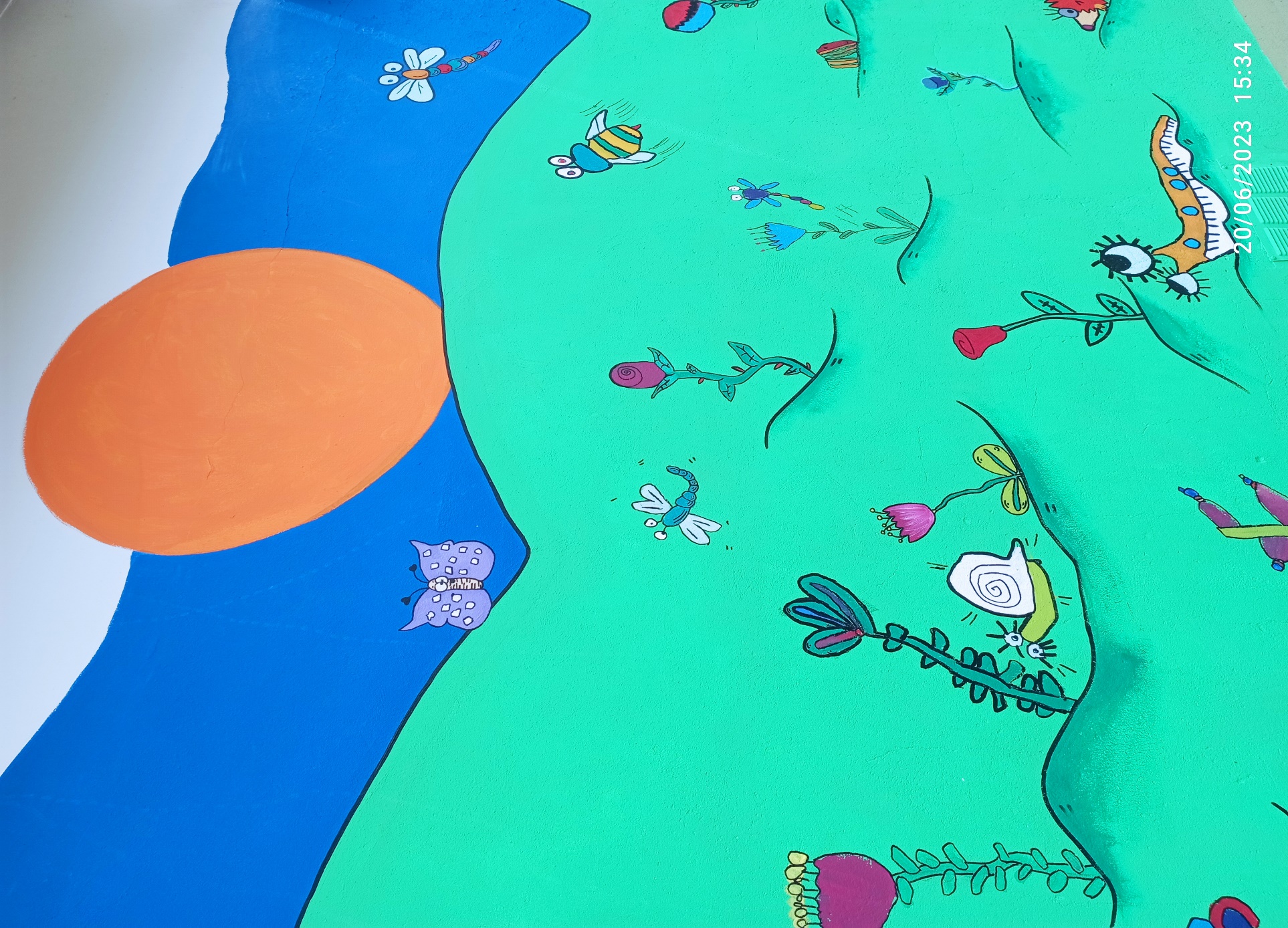 GARDERIE PERISCOLAIRE
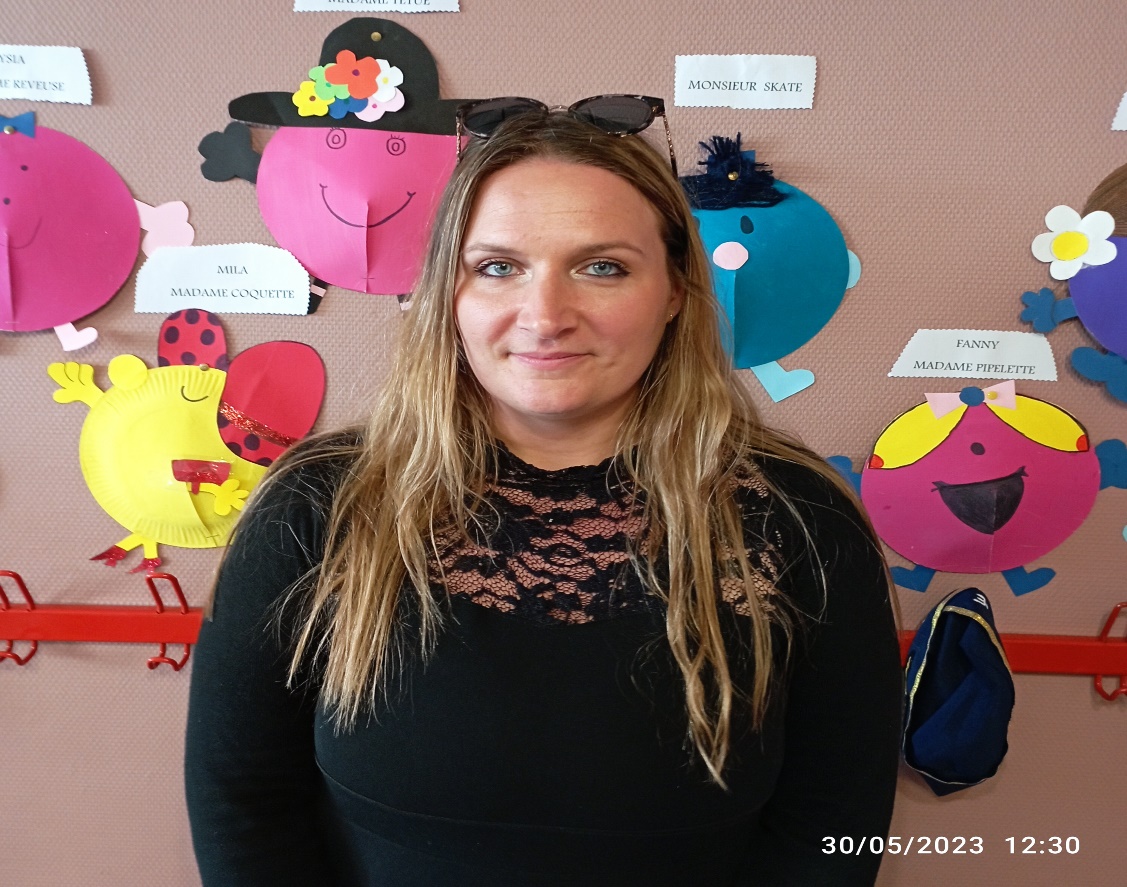 GARDERIE DU MATIN ET DU SOIRGAELLE
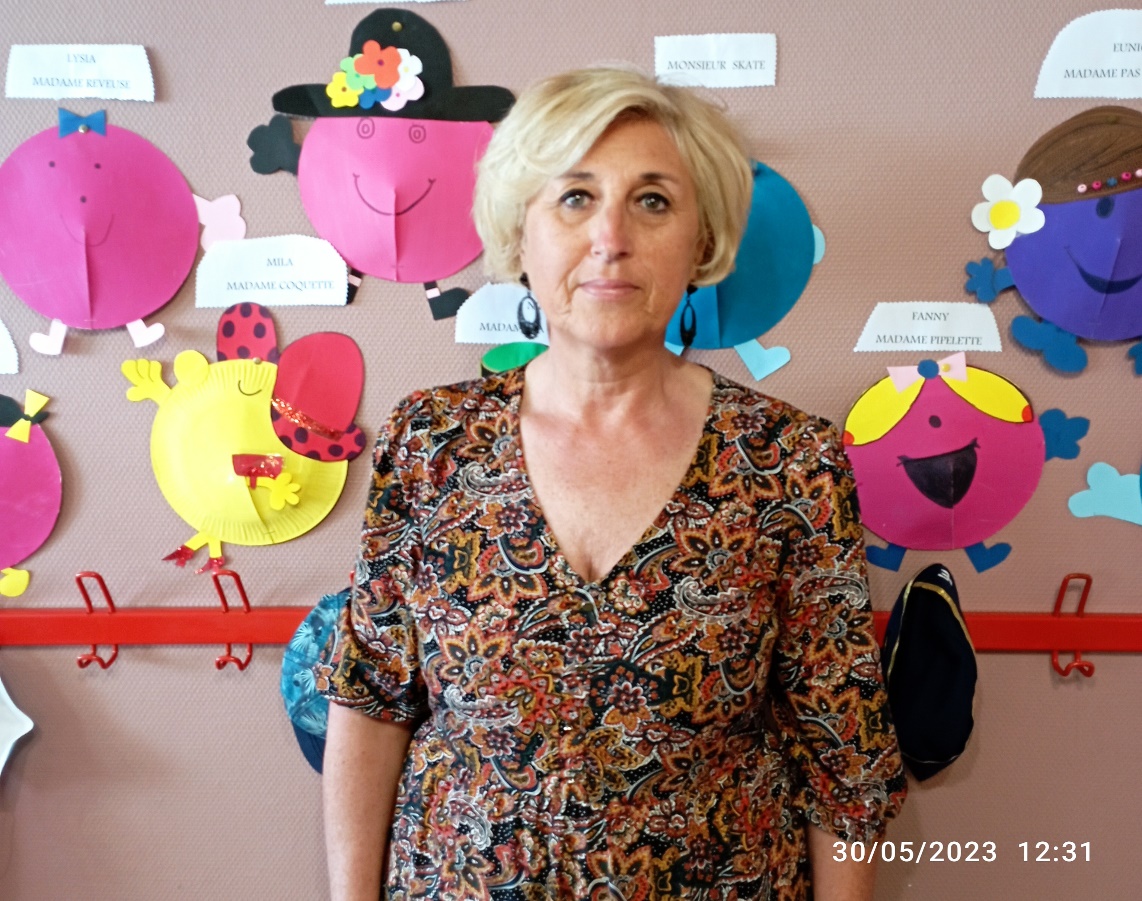 SYLVIE
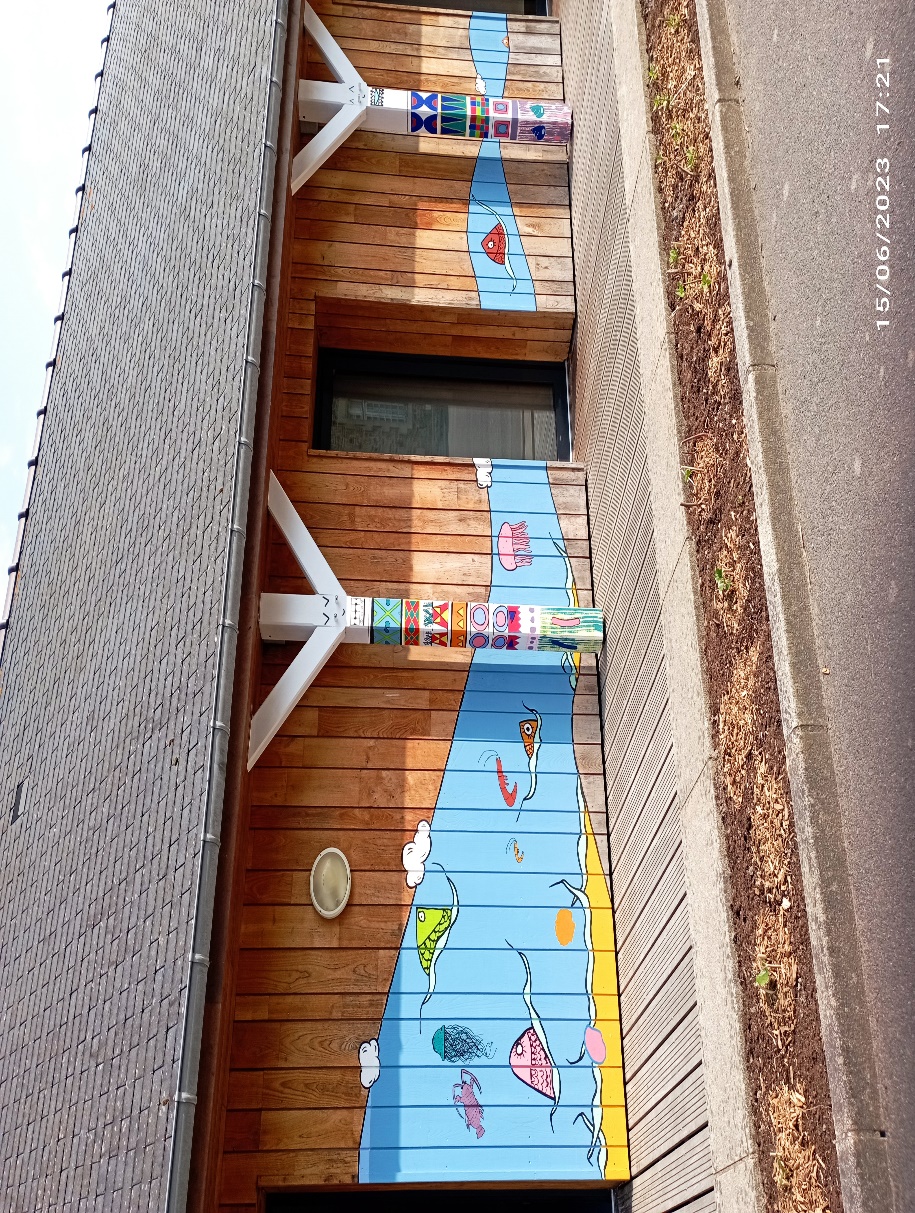 LA GARDERIE
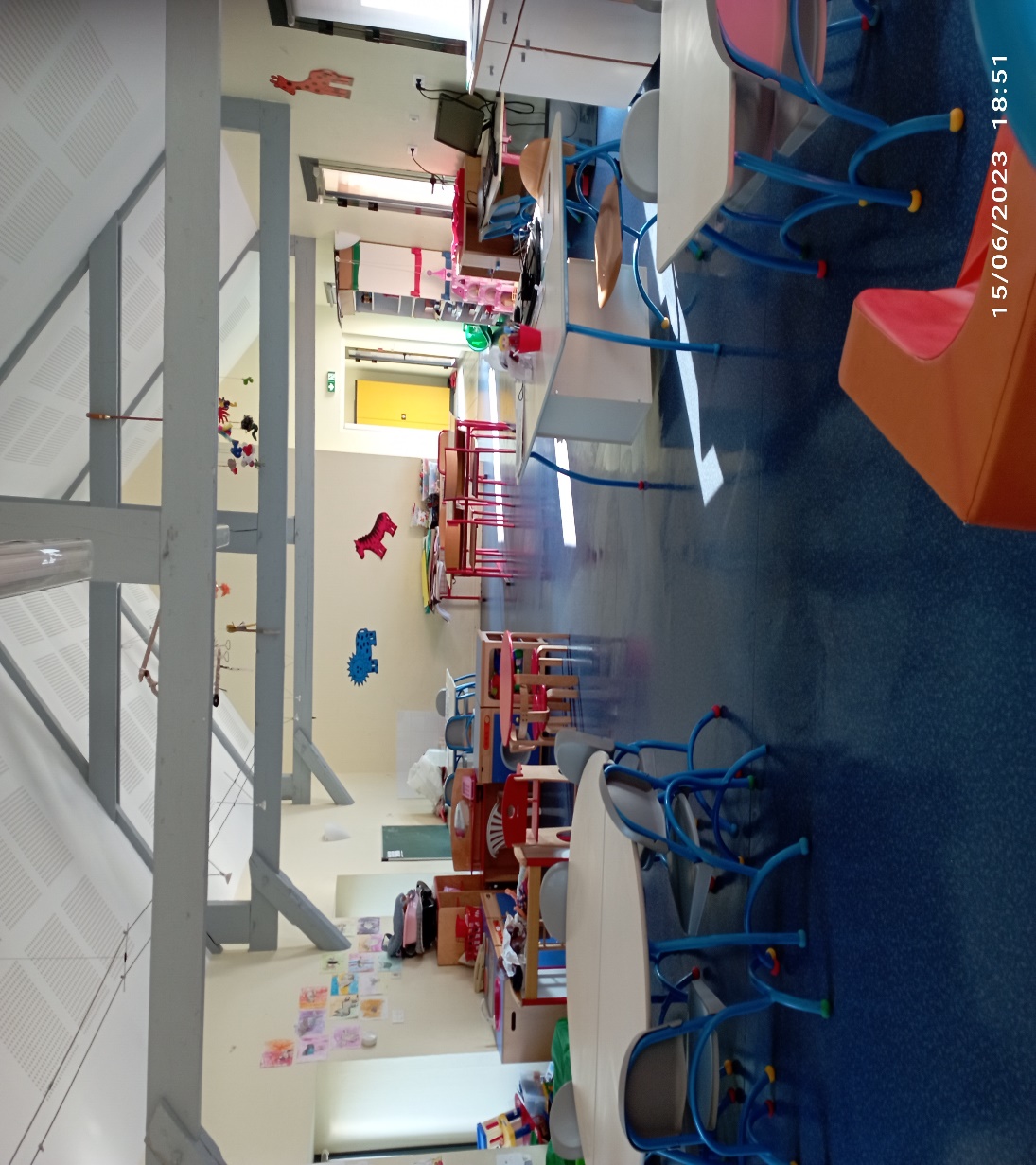 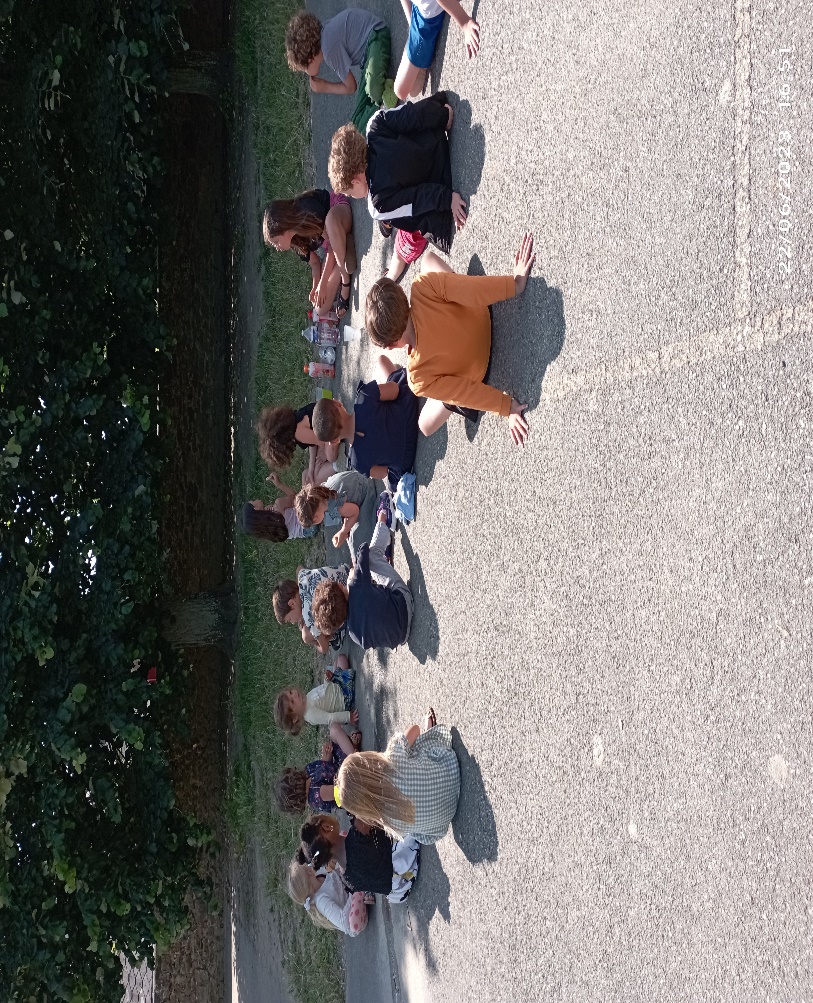 GOUTER SOUS LES TILLEULS
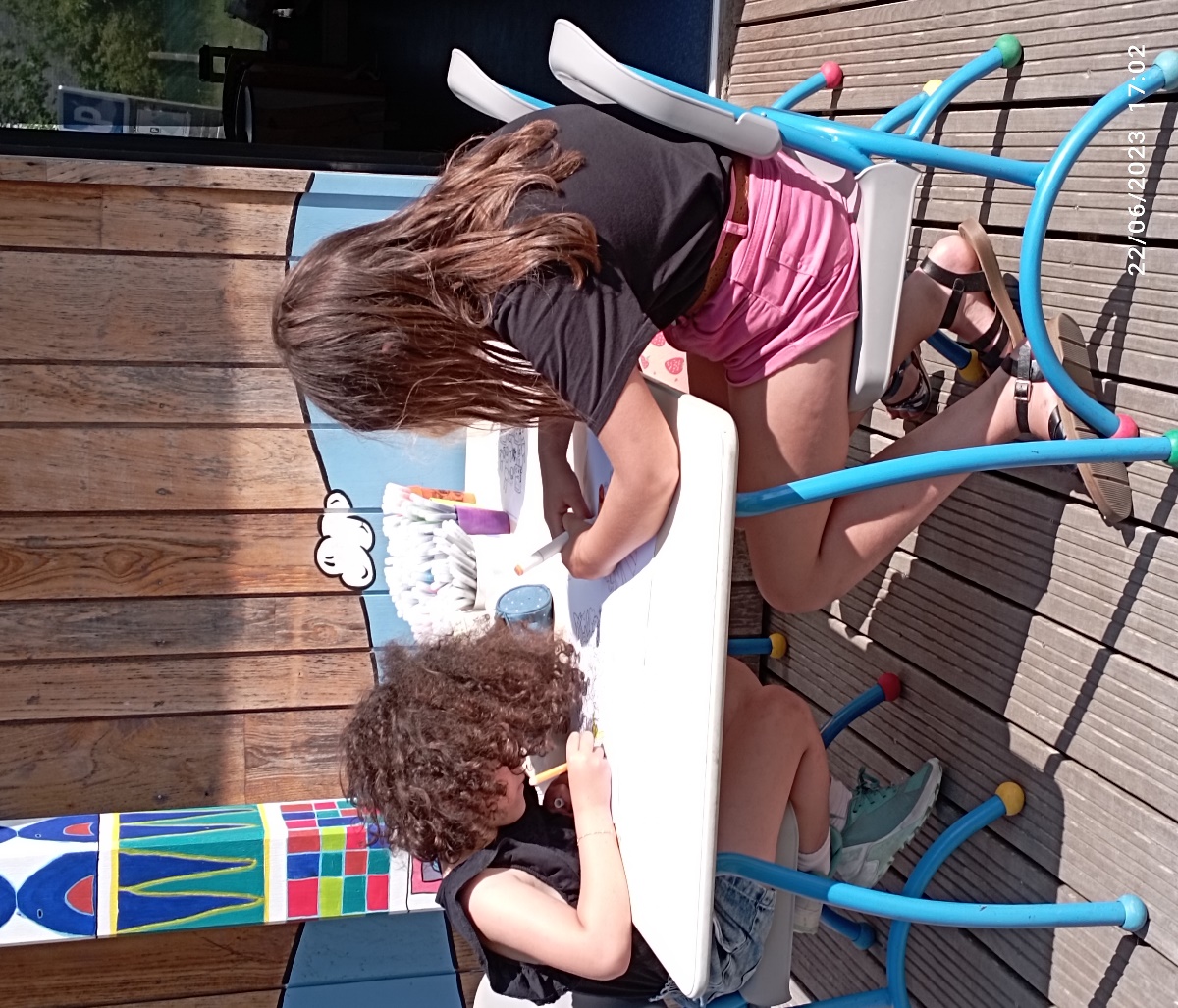 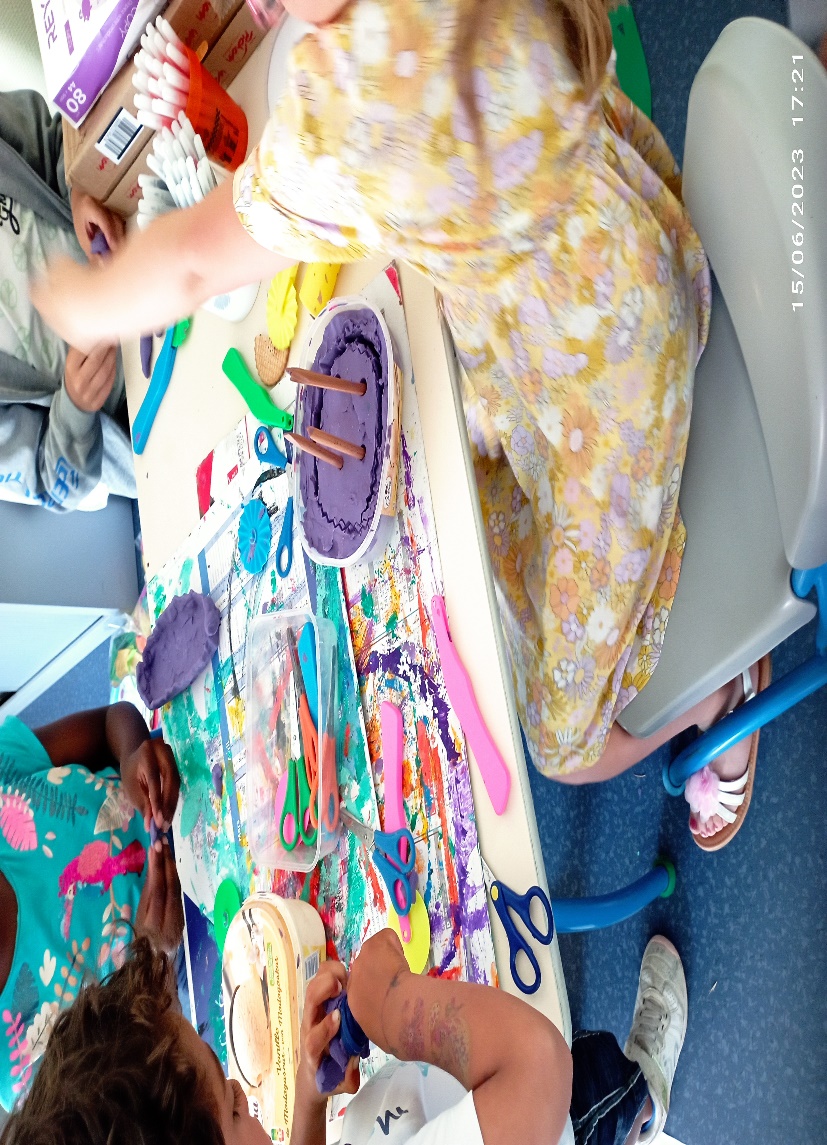 JEUX / MANIPULATION ET DESSINS 
A LA GARDERIE
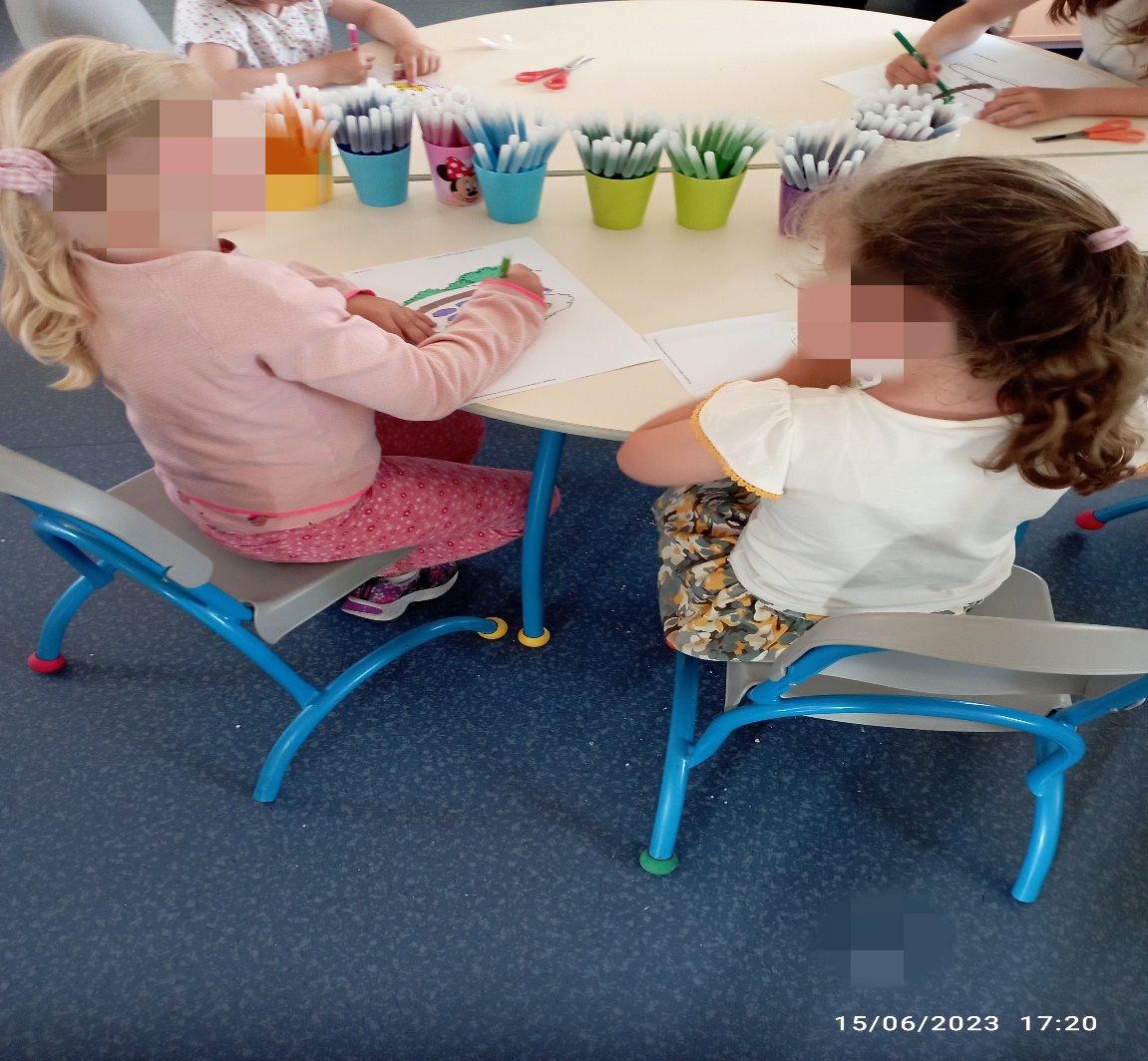 INFORMATIQUE 
/ 
JEUX
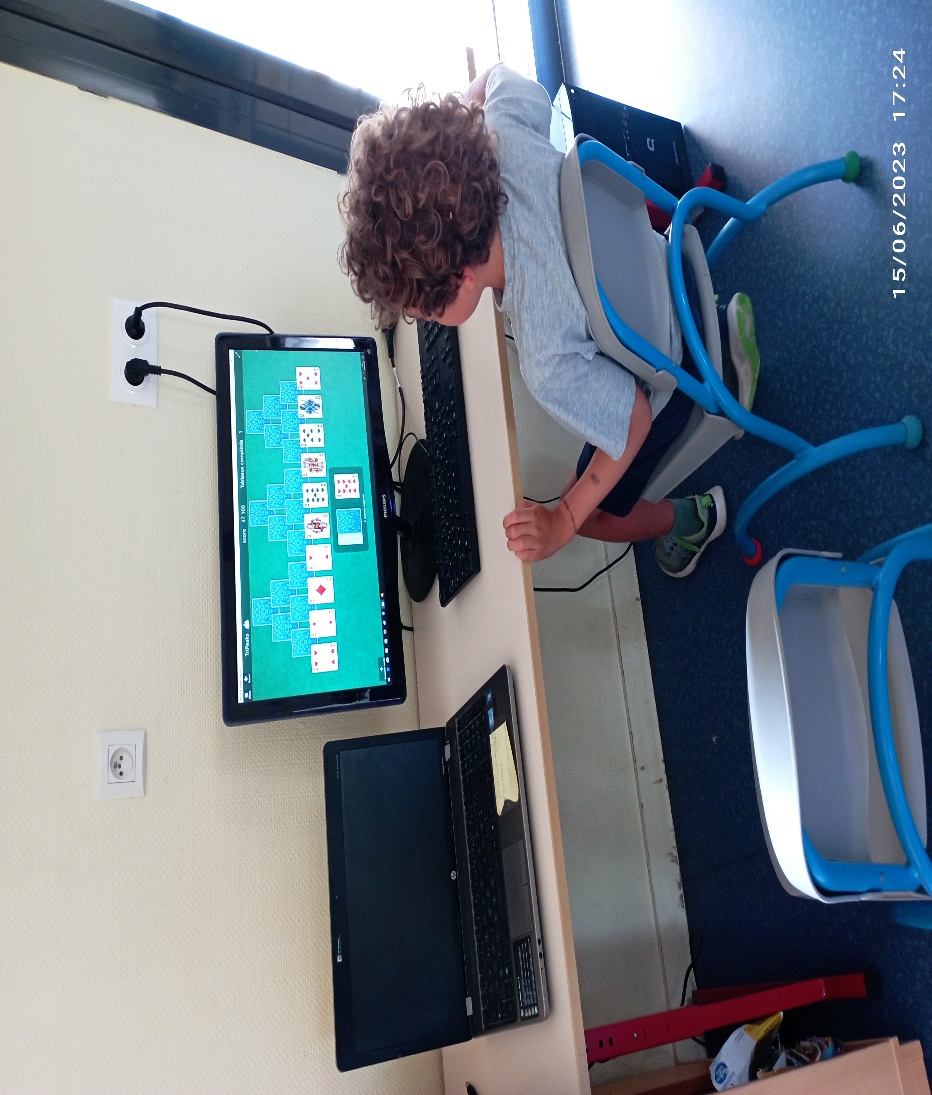 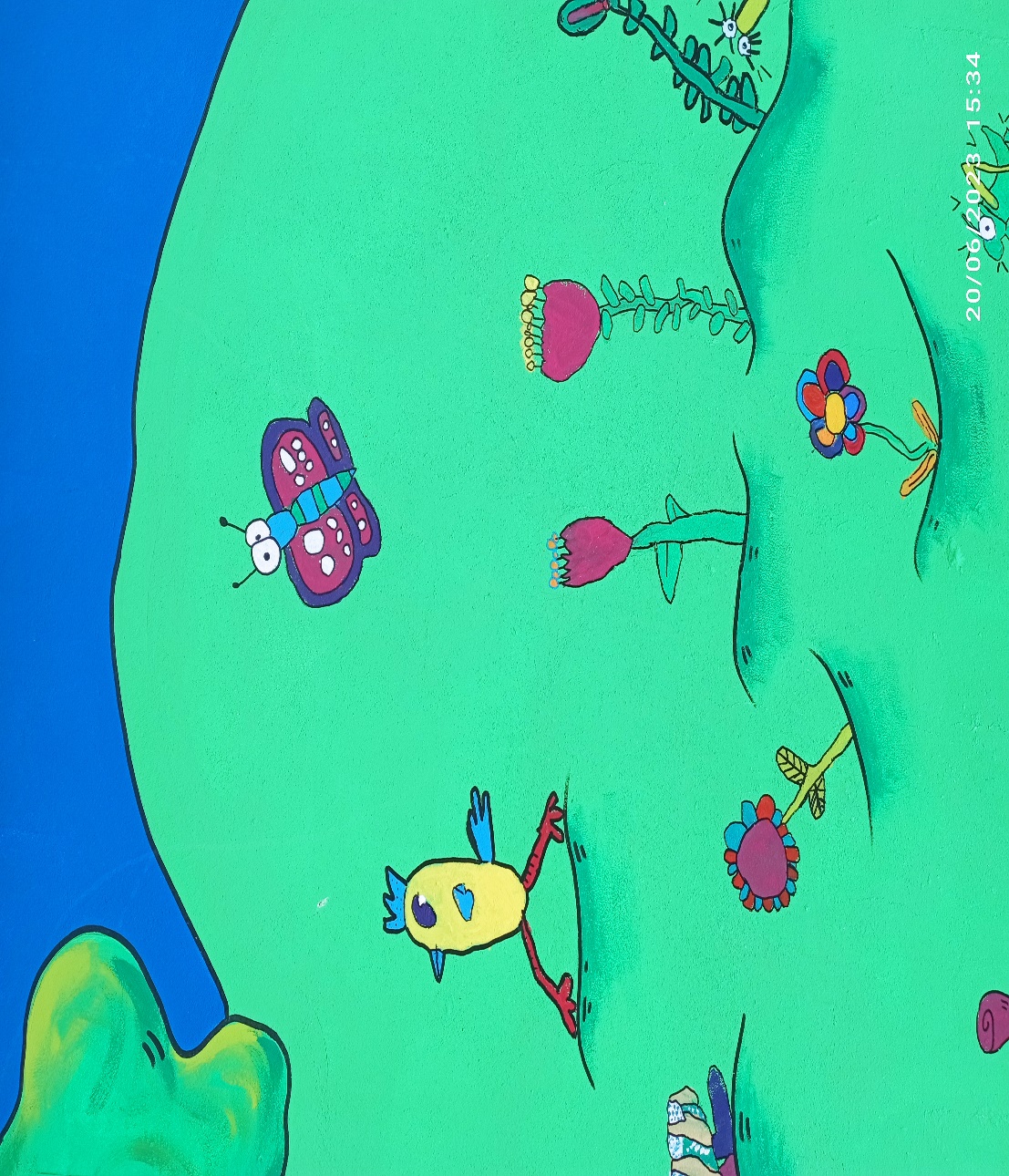 LIVRET PERISCOLAIRERéalisé par SYLVIEAvec la participation de Gaëlle, des Enfants, de Léo, Christine, Babeth, Sue-EllenMerci
Disponible en couleur sur le site de la Mairie
mairie.stjacutdelamer@wanadoo.fr
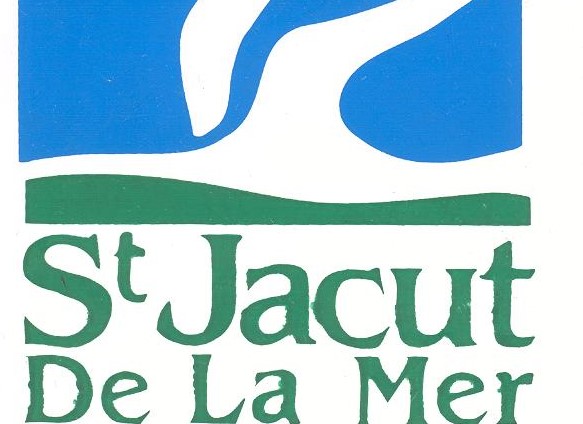 LE PÉRISCOLAIRE
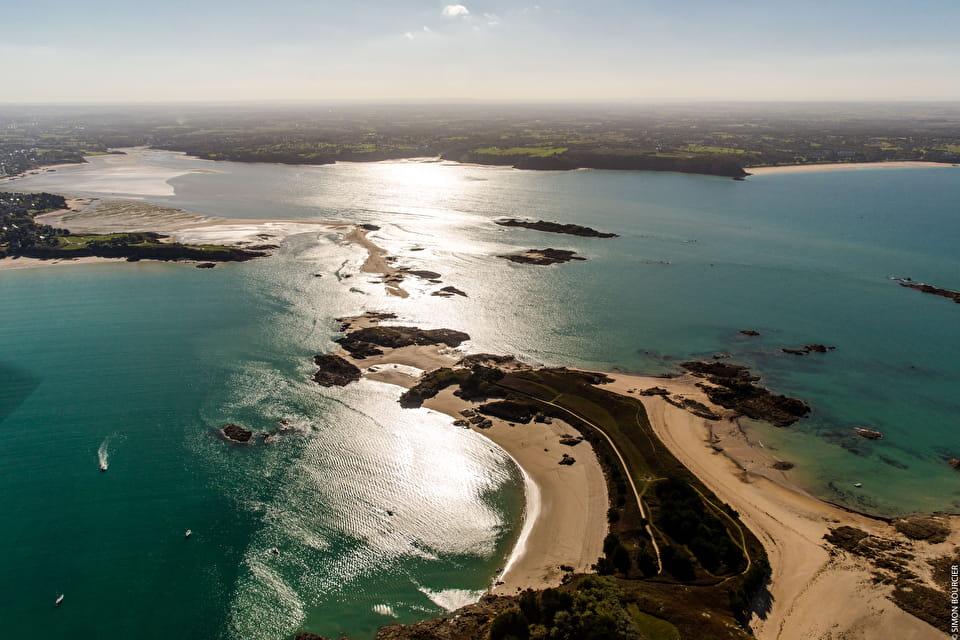 DE 
SAINT JACUT DE LA MER